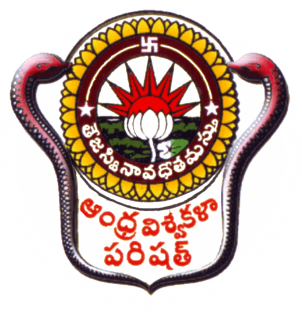 WELCOME TO
NAAC PEER TEAM
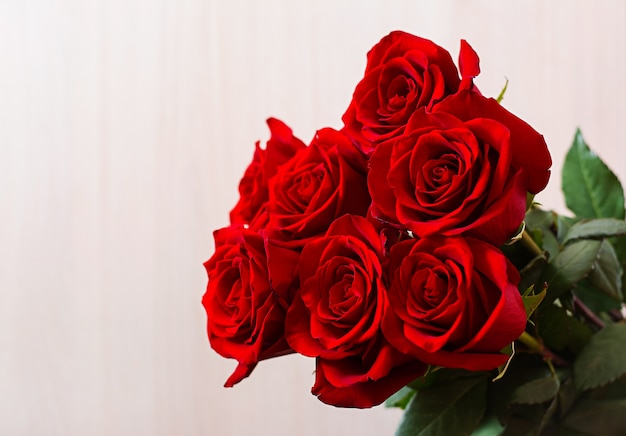 Department of Chemistry
Andhra University
Visakhapatnam
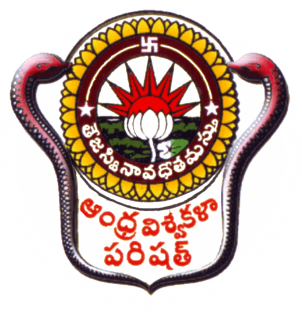 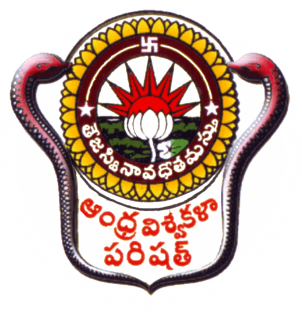 QUALITY POLICY
To strive for excellence, in all Academic and co-curricular activities to provide stakeholder value, by creating competent and empowered students who are socially productive and morally upright.
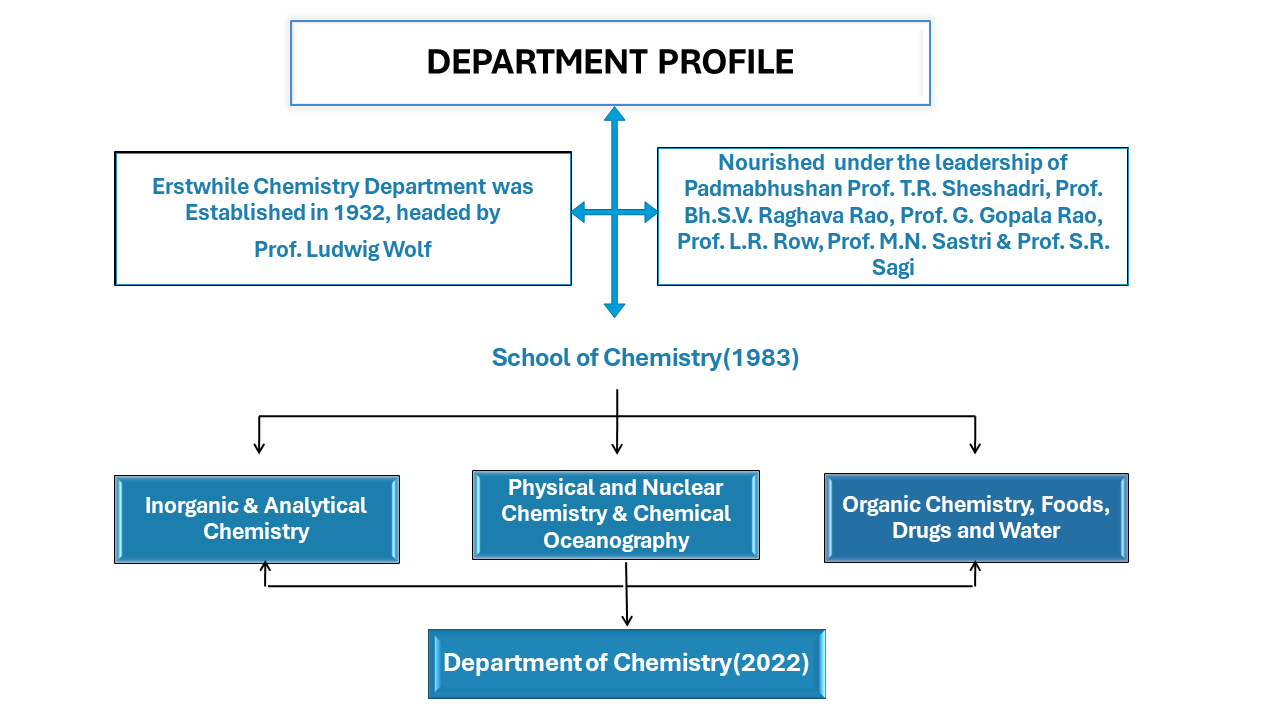 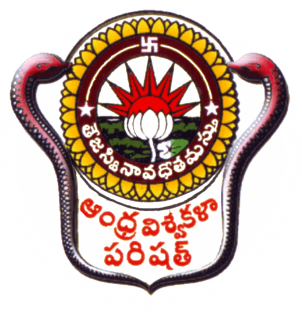 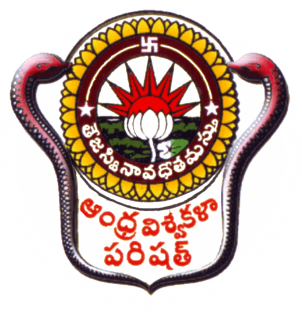 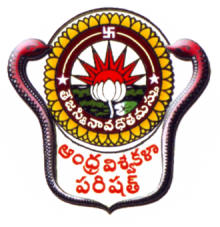 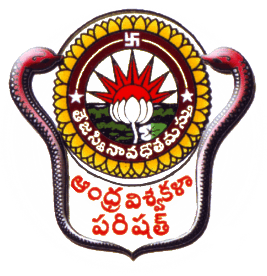 Students profile in the last five years
Degree-wise (M.Sc., and Ph.D.) actual number of passing out students in the last five years

Number of Students (year-wise) qualified in NET/INSPIRE/GATE

		









 About 100% of passed out students get placements in industries  (Aurobindo, GVK bio, Dr. Reddys, Mylan, Aragen, Hetero drugs. etc) and colleges(Bhashyam, Sri chaitanya, Narayana…)
Demand RatioProgram Name: M.Sc. Chemistry	                       Program Code : 104
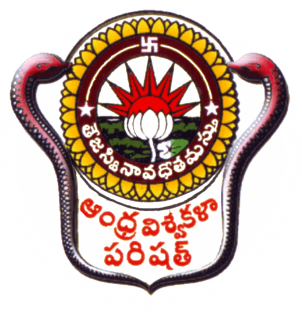 Student Strength
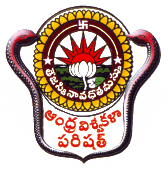 Define PO’s & CO’s  using Bloom’s taxonomy
Inputs from stakeholders/
Constituents
Map courses- CO with PO
Vision/Mission
OUTCOME BASED 
EDUCATION
Identify gaps 
Suitable measures
Remedial actions
Course planning & delivery
Prepare lecture notes
Define pedagogical tool
Define rubrics for tutorials, Practical's ,Seminars, Projects and assignments
NO
YES
Strongly mapped
If target value ≥ 2.6
Measurement of CO attainment
Measurement of PO attainment
Teaching – Learning process through Power Point Presentation
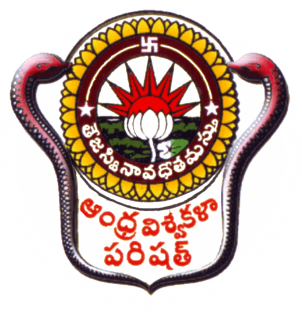 Methods of teaching
Tutorial write-up for slow learners
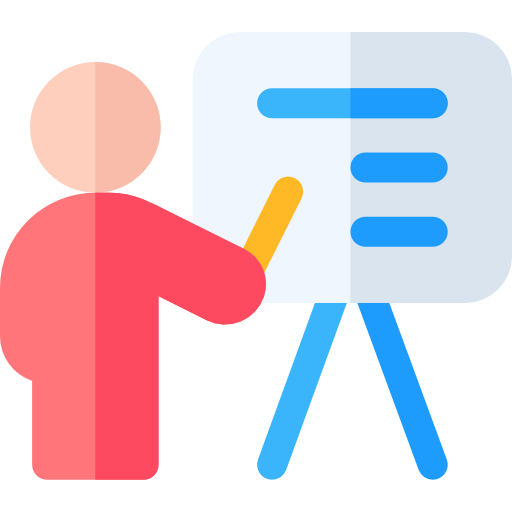 Mentor – Mentee system implemented
Guest lectures/Industrial visits
Academic Calendar strictly followed
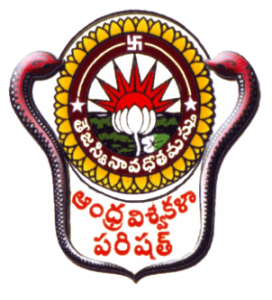 PROGRAM OUTCOMES (PO):
 Mould a generation of youth to apply the subject knowledge in their life and careers
 Inculcate scientific attitude enriched with a multidisciplinary perspective in the students.
 Demonstrate broad knowledge of descriptive Chemistry.
Impart basic analytical & technical skills to work effectively in various fields of chemistry.
 Motivate critical thinking & analytical skills to solve complex chemical problems, e.g., analysis of data, synthetic logic, spectroscopy, structure and modeling, team-based problem solving, etc.
 Demonstrate ability to conduct experiments in the above sub-disciplines with mastery of  appropriate techniques and proficiency using core chemical instrumentation & modeling methods.
 Demonstrate ability to perform accurate quantitative measurements with understanding of theory & use of contemporary chemical instrumentation, interpret experimental results, perform calculations on these results and draw reasonable, accurate conclusions.
 Demonstrate ability to synthesize, separate & characterize compounds using published reactions, protocols, standard laboratory equipment, and modern instrumentation.
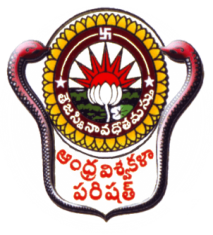 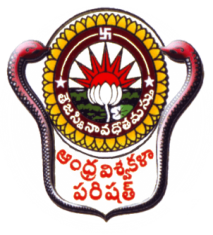 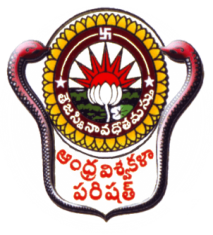 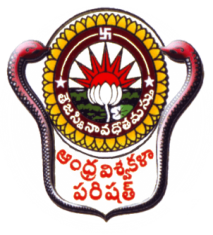 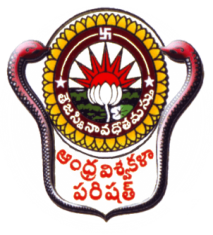 CO-PO MAPPING AND  PO ATTAINMENT
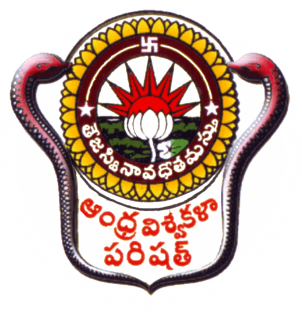 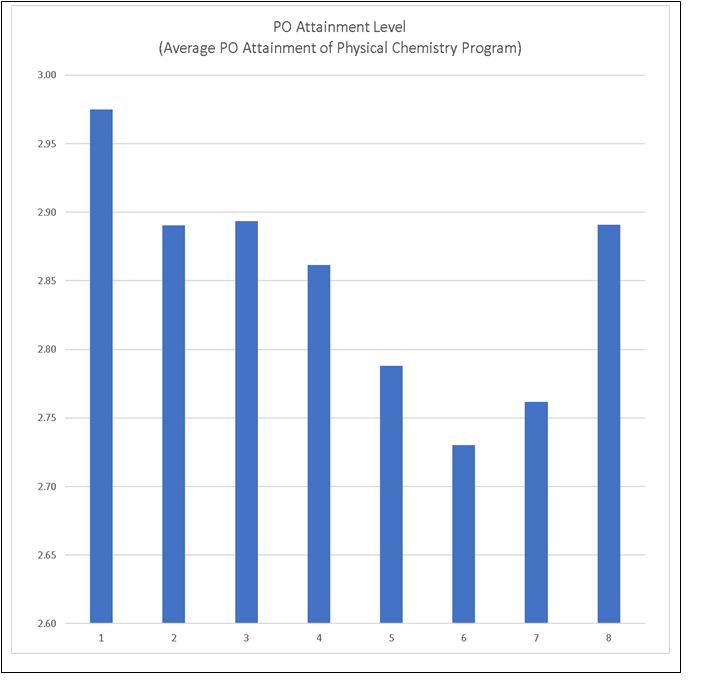 X-Axis = PO number
 Y-Axis = PO Attainment value
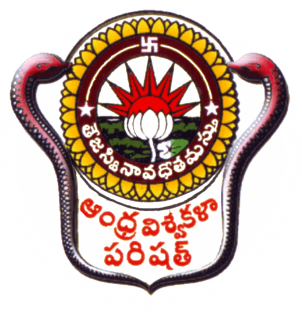 ACTION TAKEN
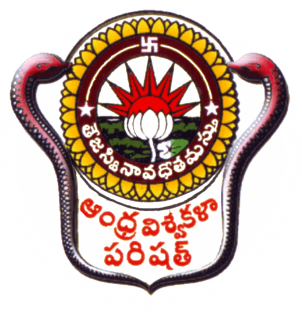 BATCH : 2021-2023
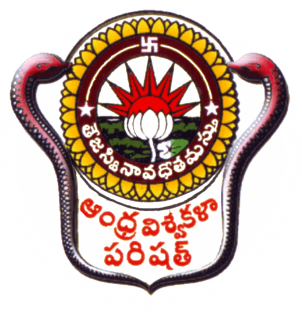 ACTION TAKEN
CATEGORISATION OF STUDENTS FOR SLOW LEARNERS AND ADVANCED LEARNERS
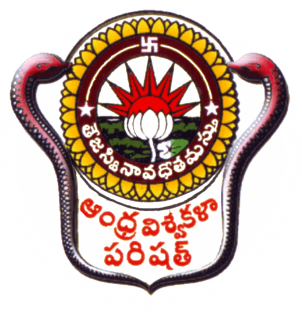 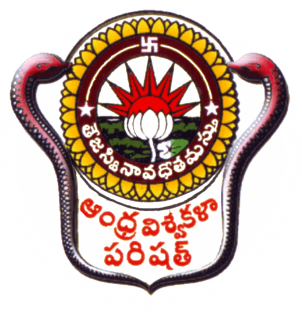 Programmes for Advanced Learners
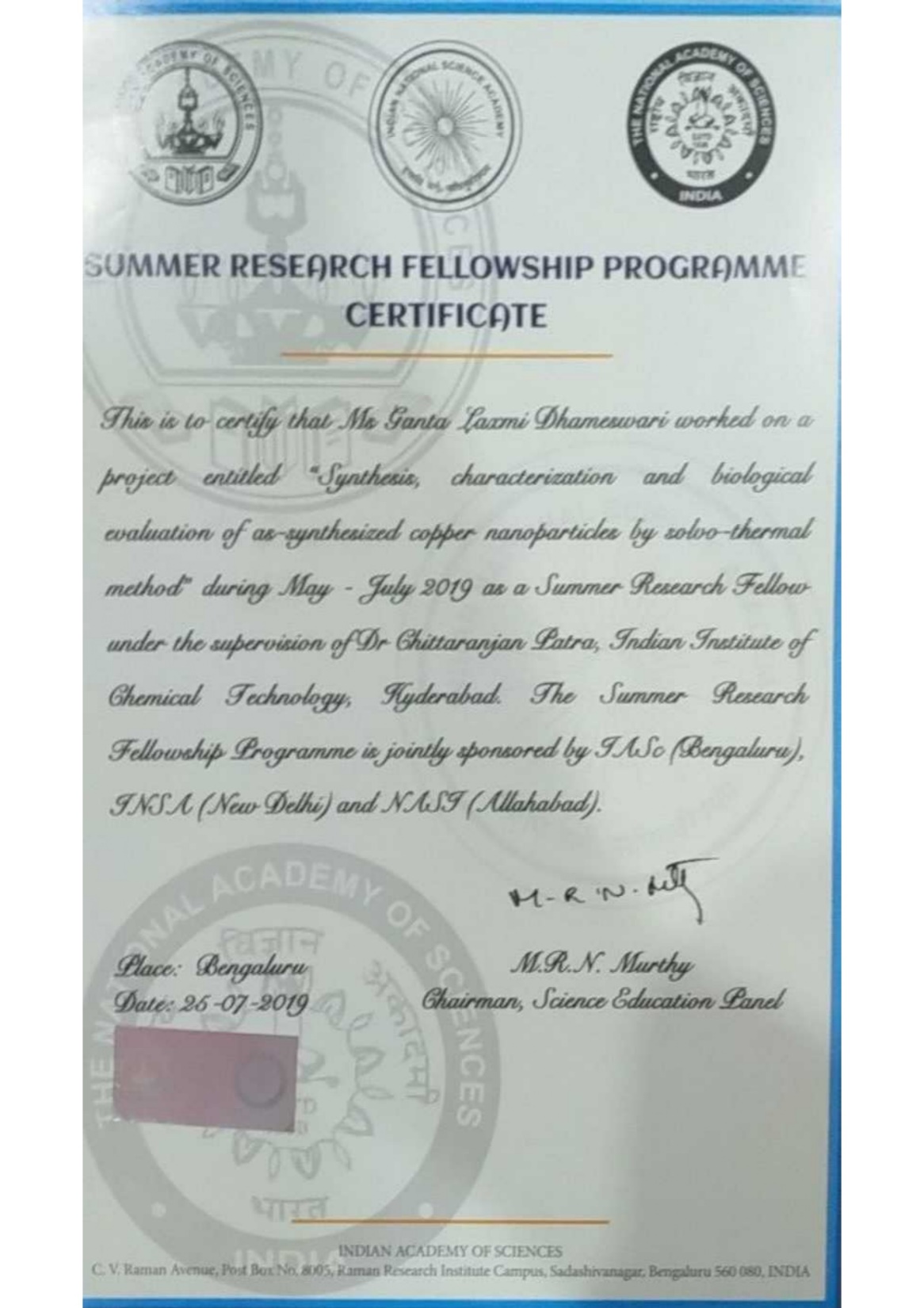 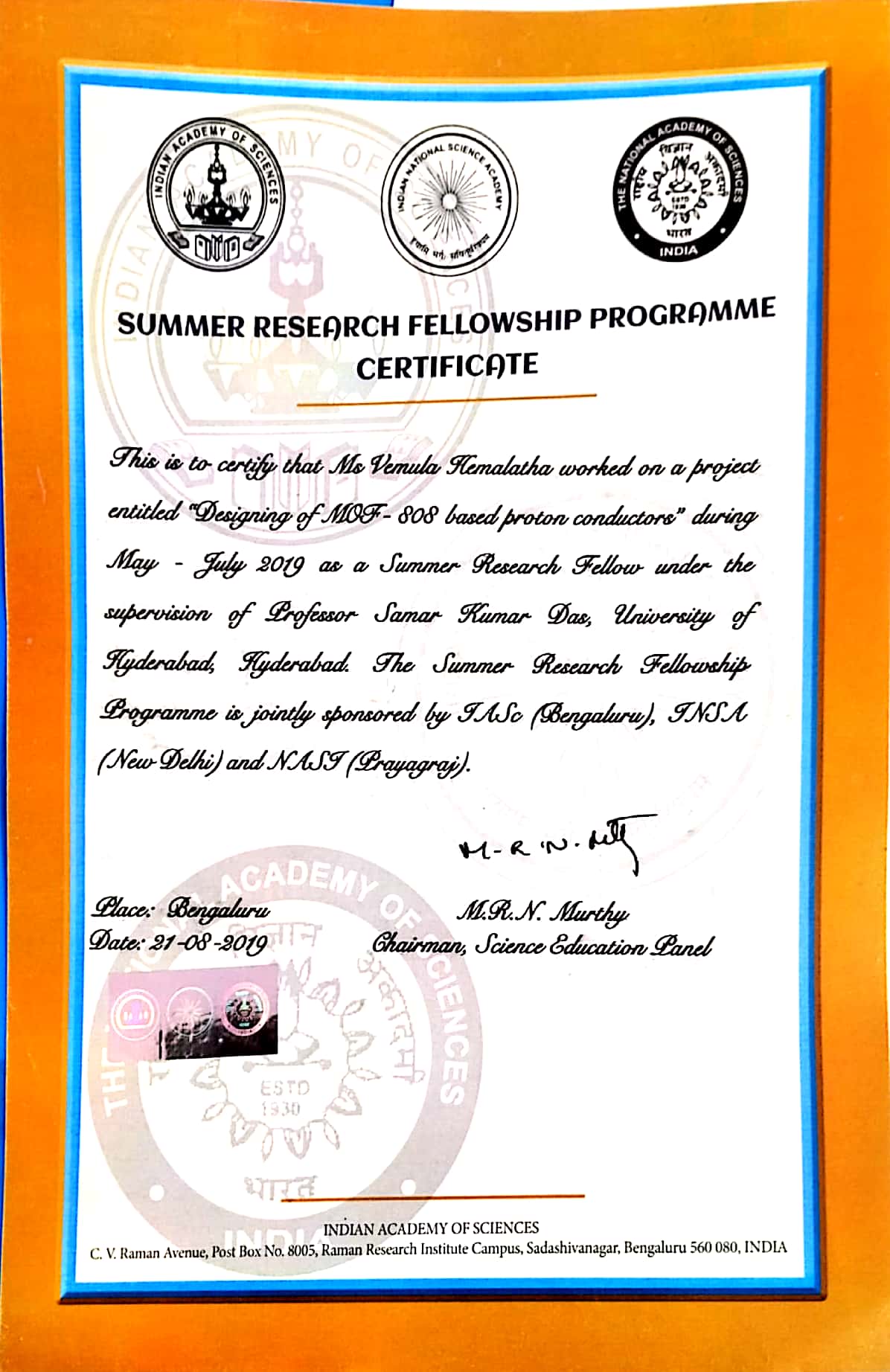 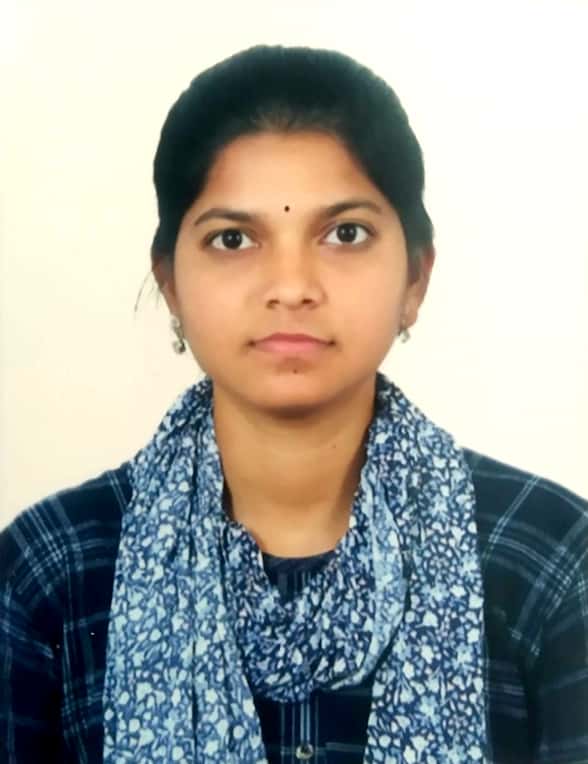 Y.HEMA LATHA
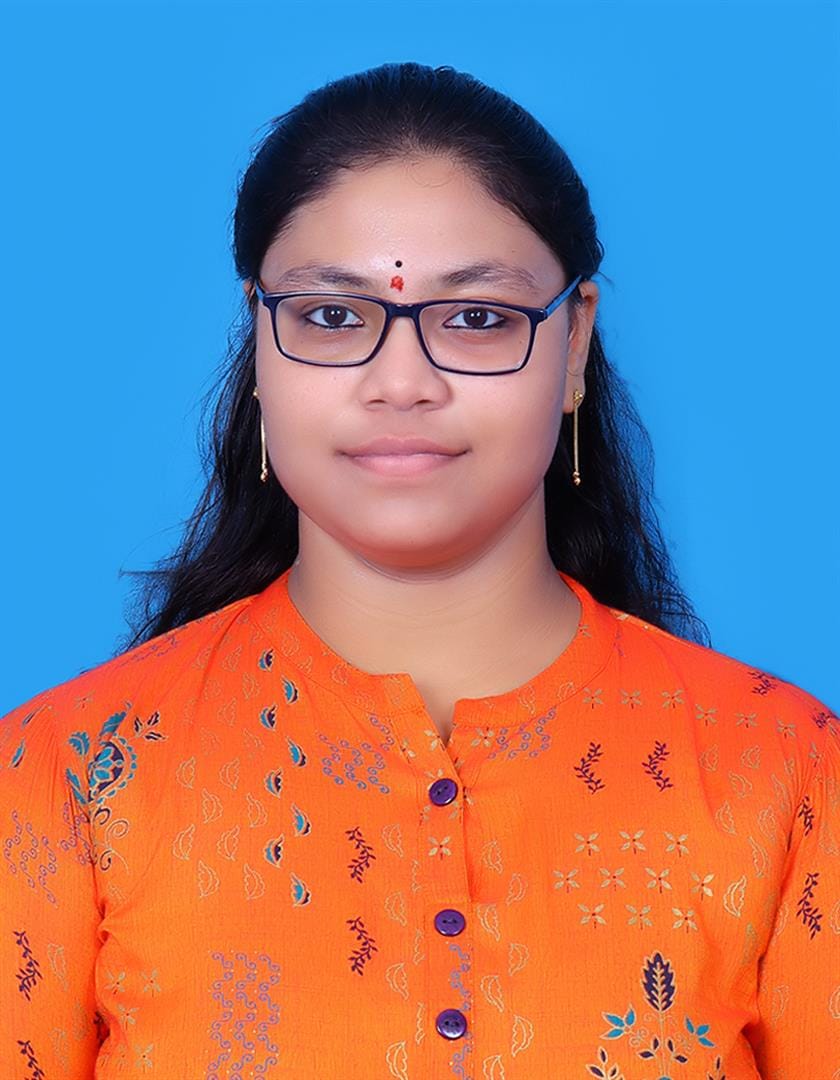 G.LAXMI DHAMESWARI
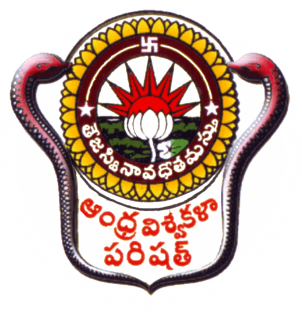 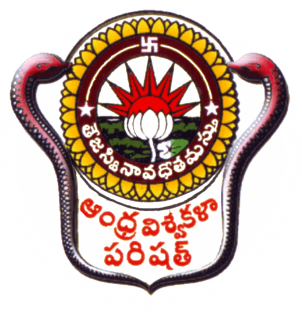 MENTOR-MENTEE REPORTS


120 students on an average

10 teachers on an average

Each teacher is allotted around 15 students

Mentoring is done once in fifteen days
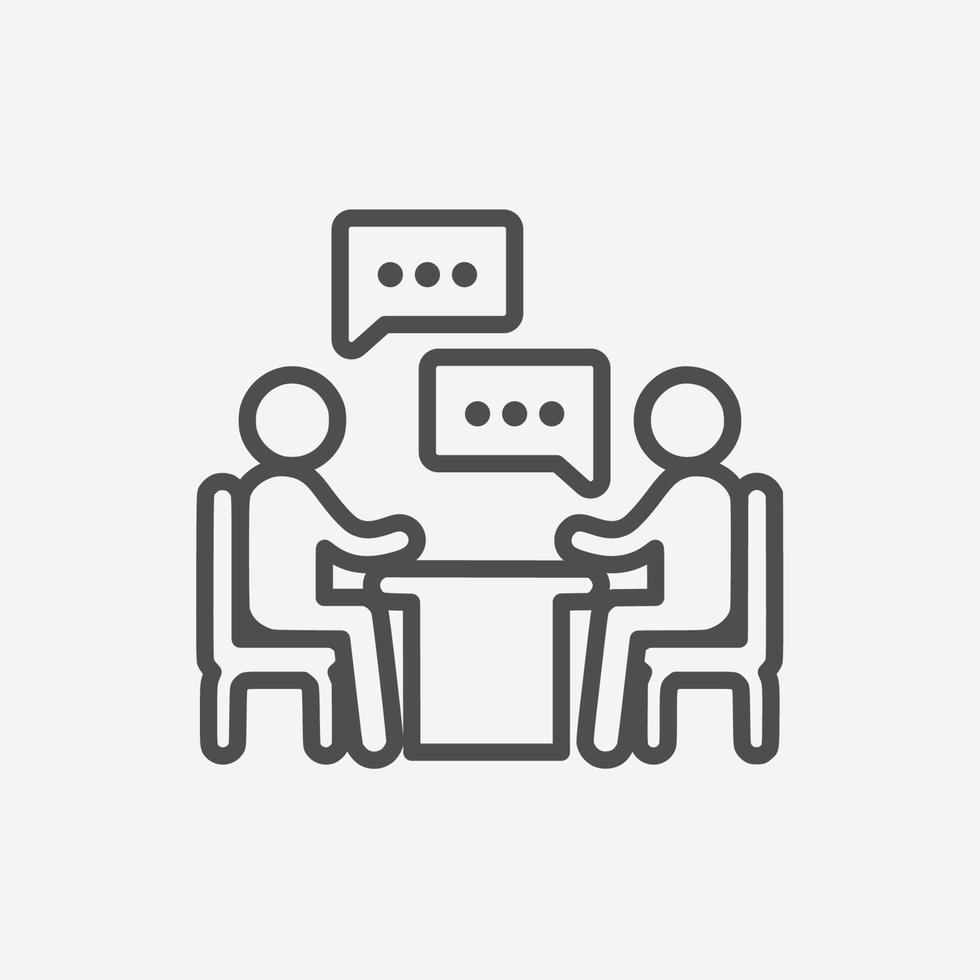 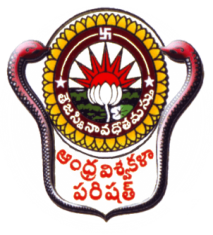 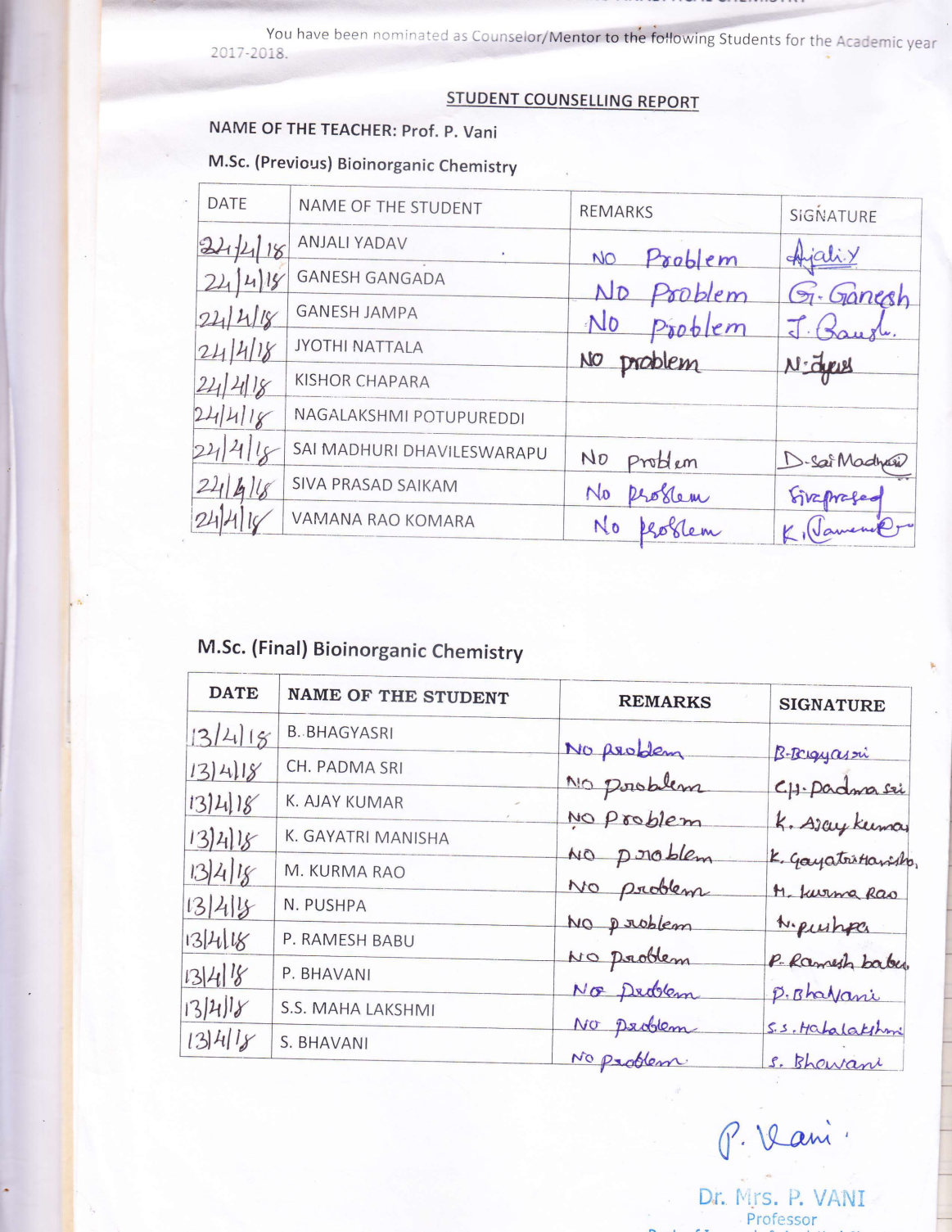 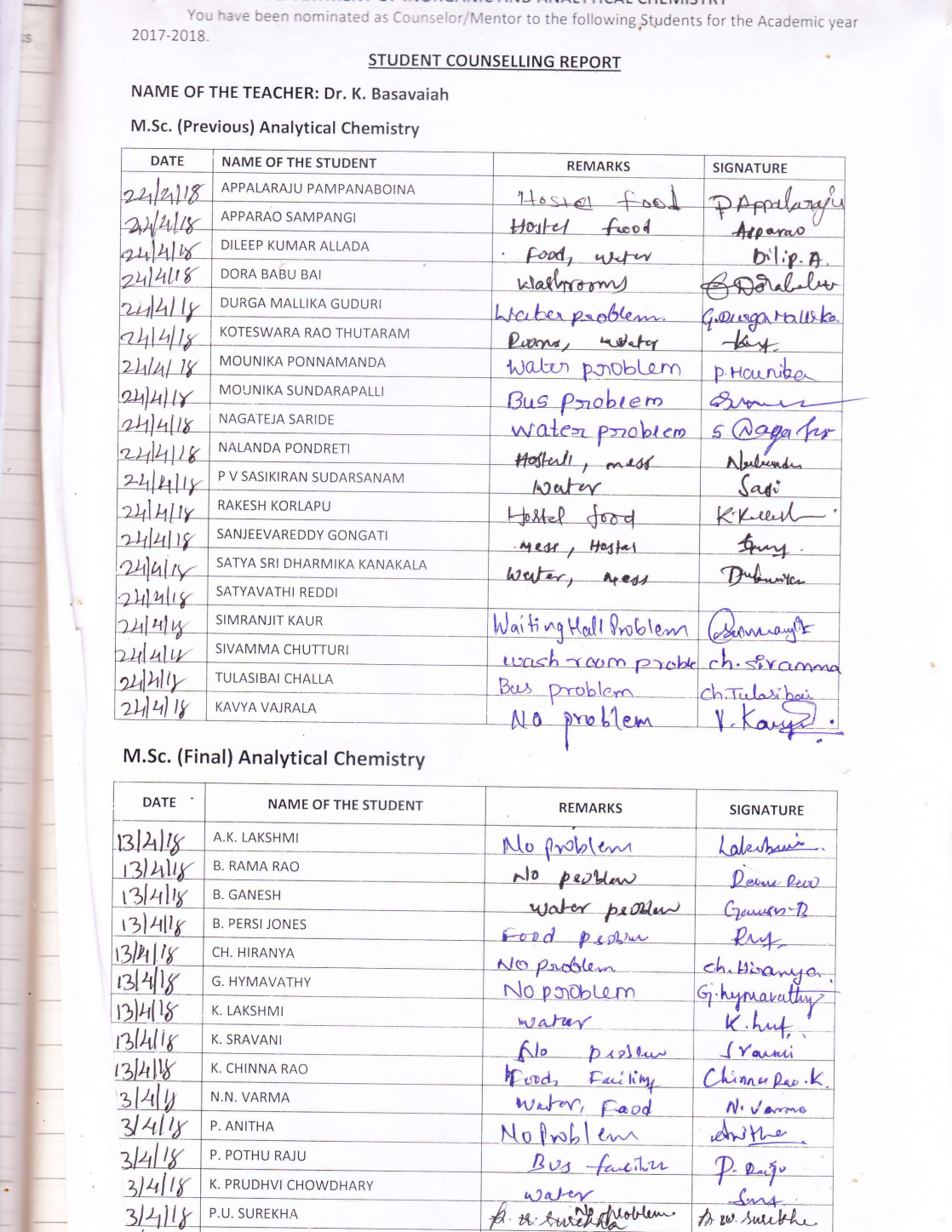 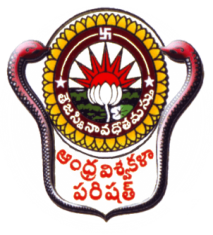 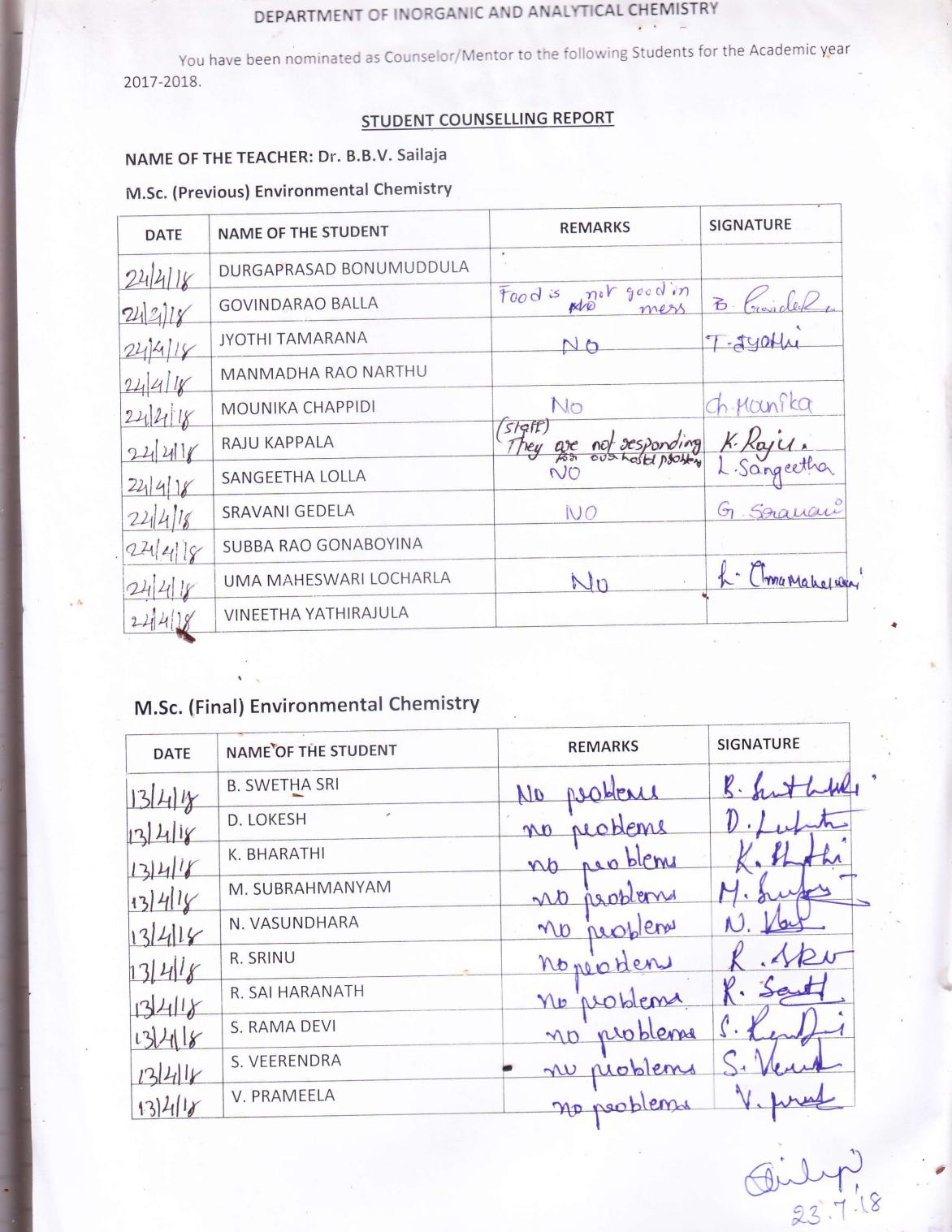 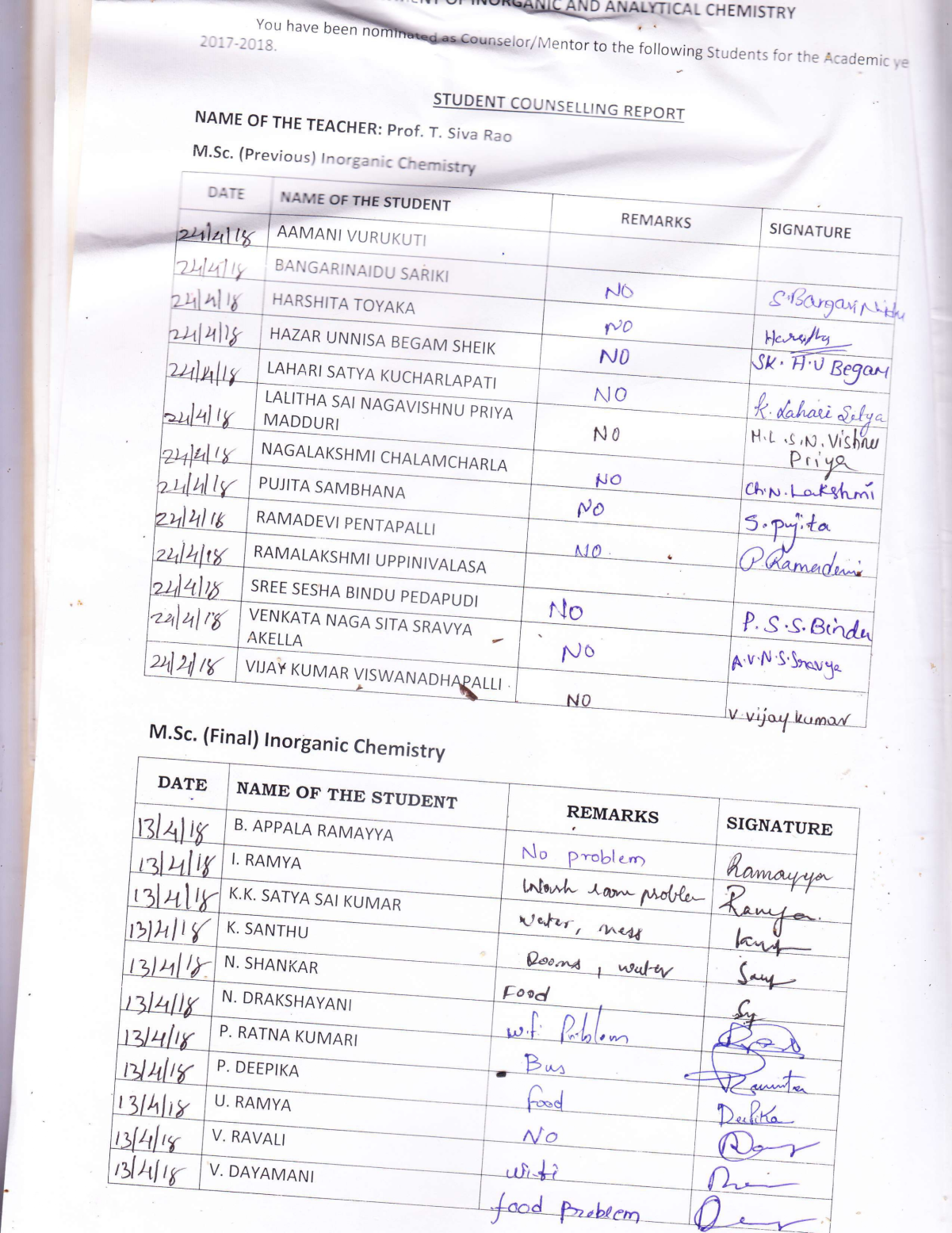 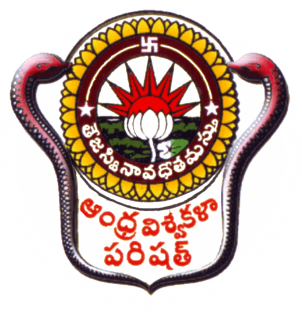 EVALUATION PROCESS
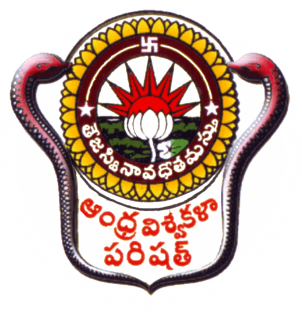 Results analysis/Pass Percentage
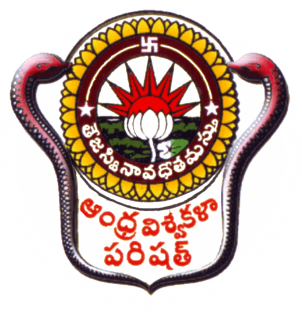 FACULTY AND THEIR SPECIALISATIONS
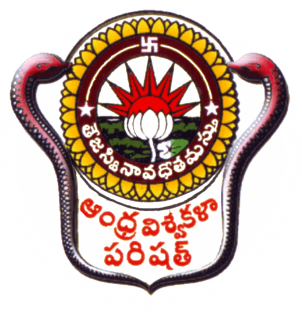 FACULTY AND THEIR SPECIALISATIONS
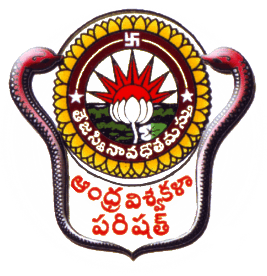 Research Accomplishments /
Major Research Areas/ Themes
Ongoing  research projects
Total value : Rs. 3.2 Crores
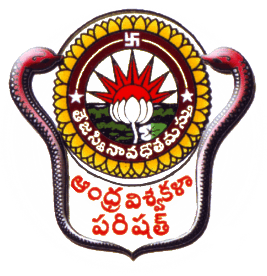 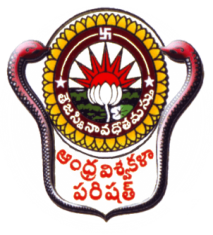 Completed research grants during the last five years :  Rs. 2.7 crores
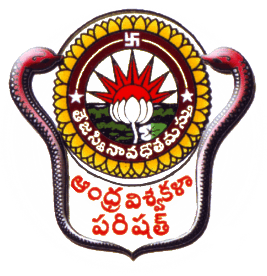 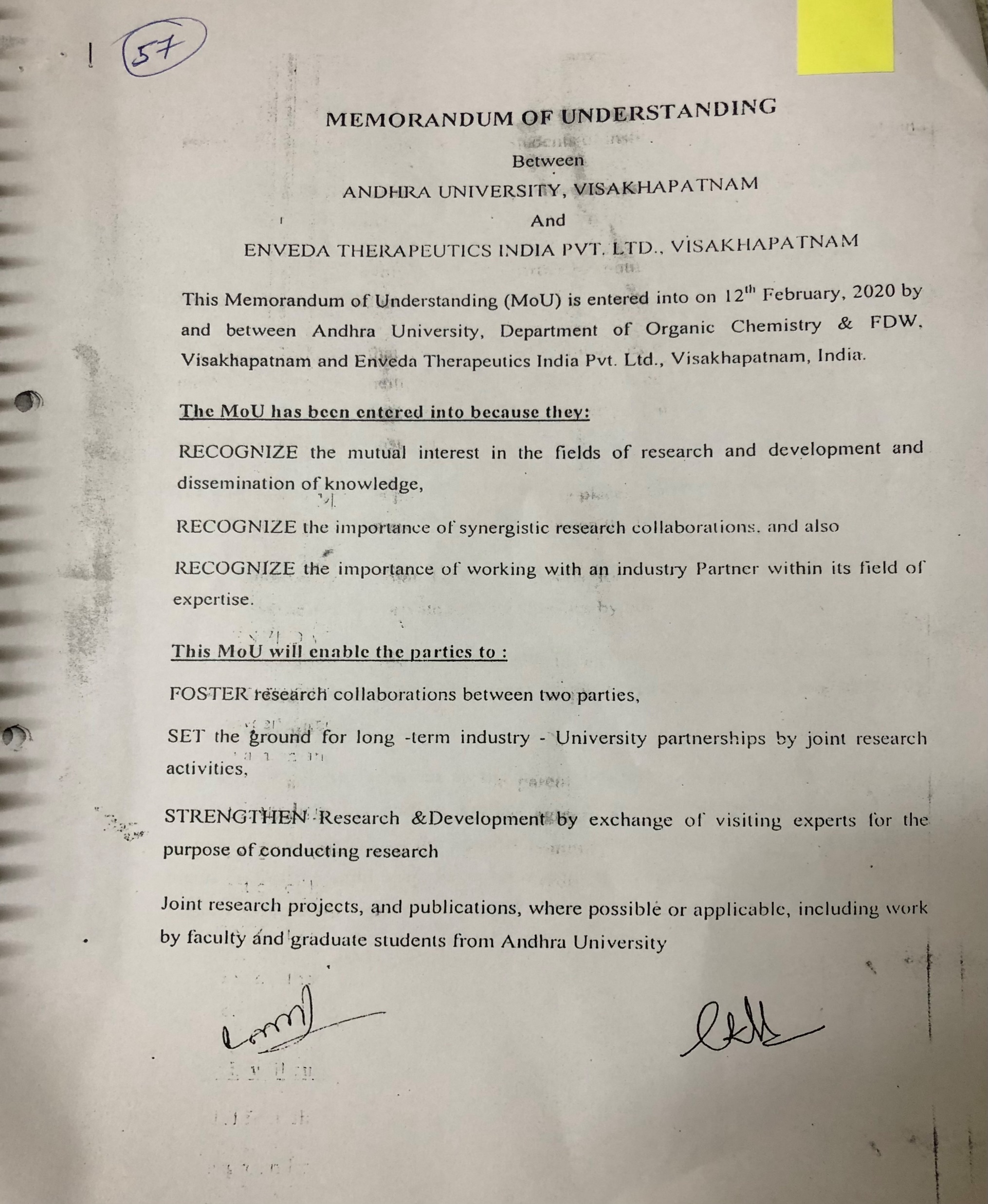 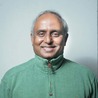 Dr. G.V. Subbaraju
Enveda
VP Synthetic and NP Chemistry
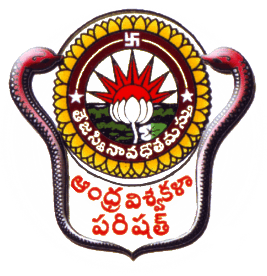 SOME GOOD PUBLICATIONS
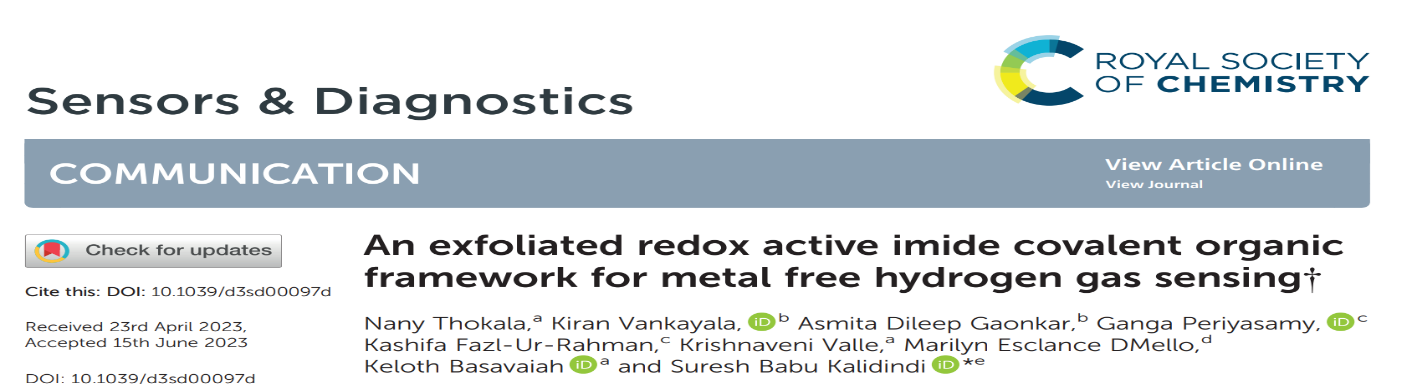 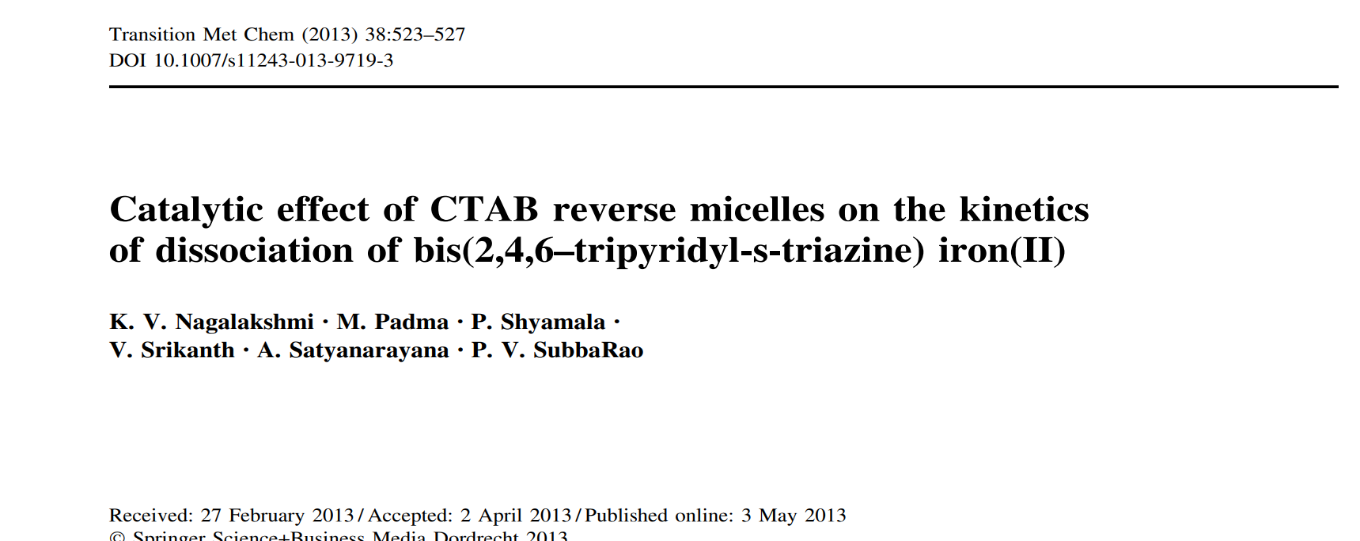 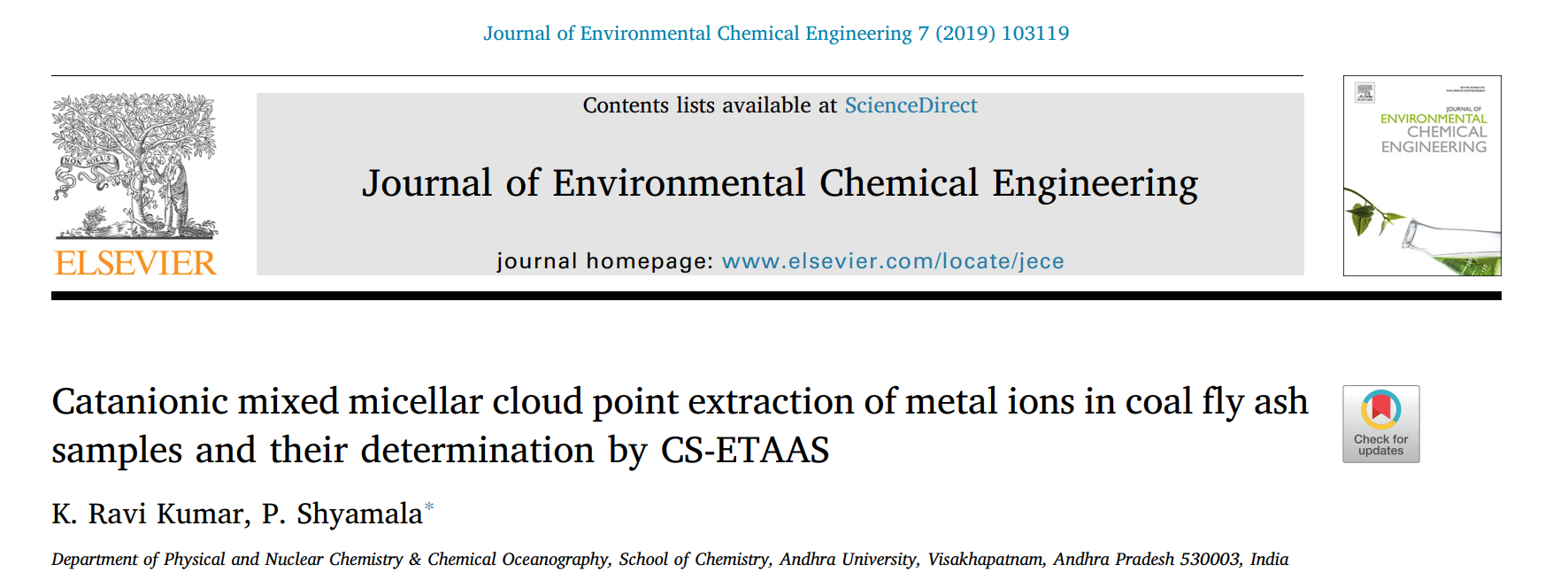 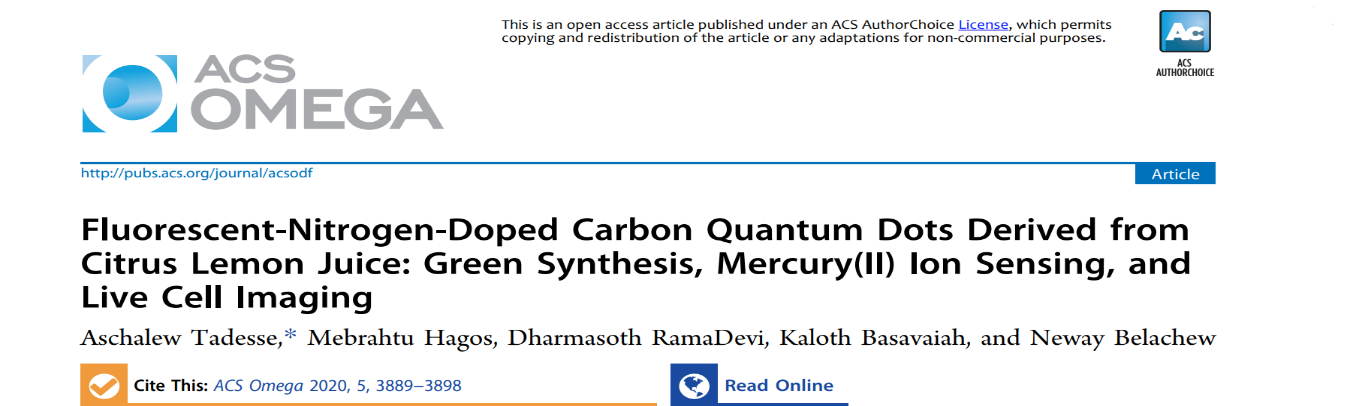 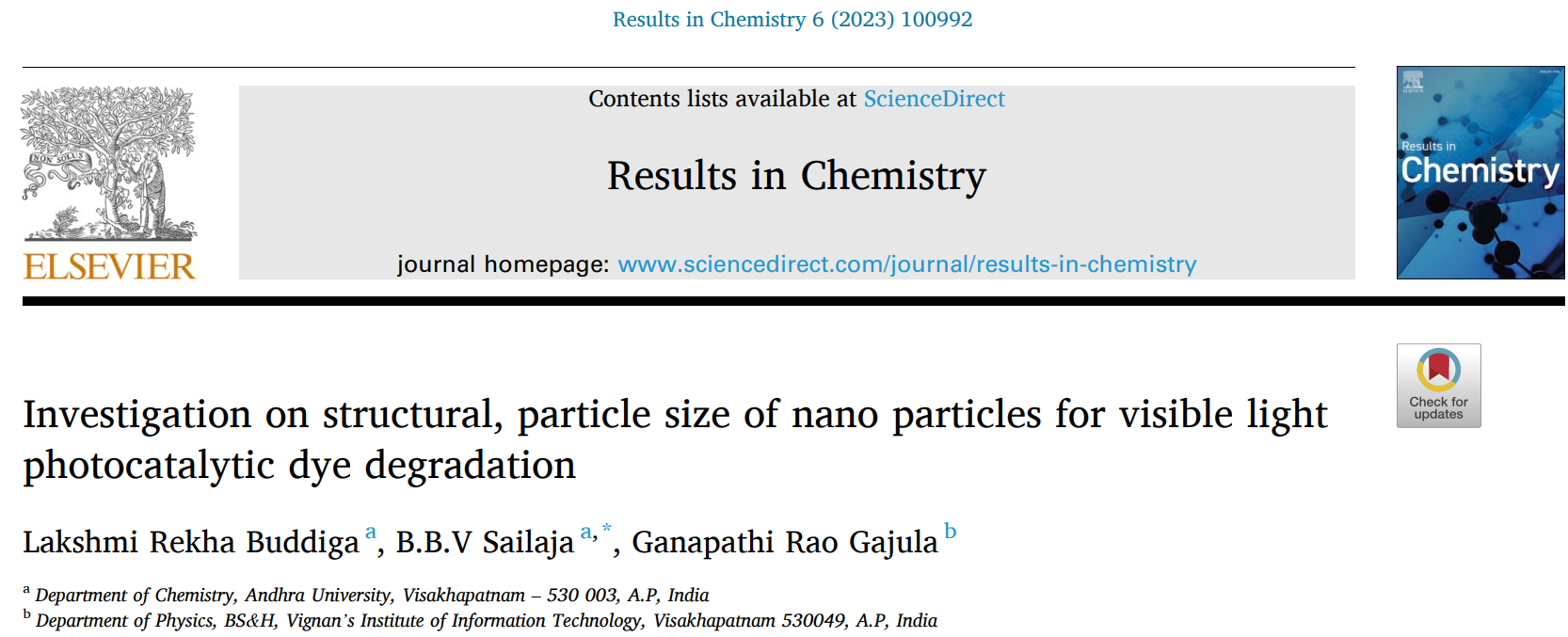 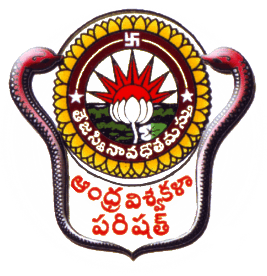 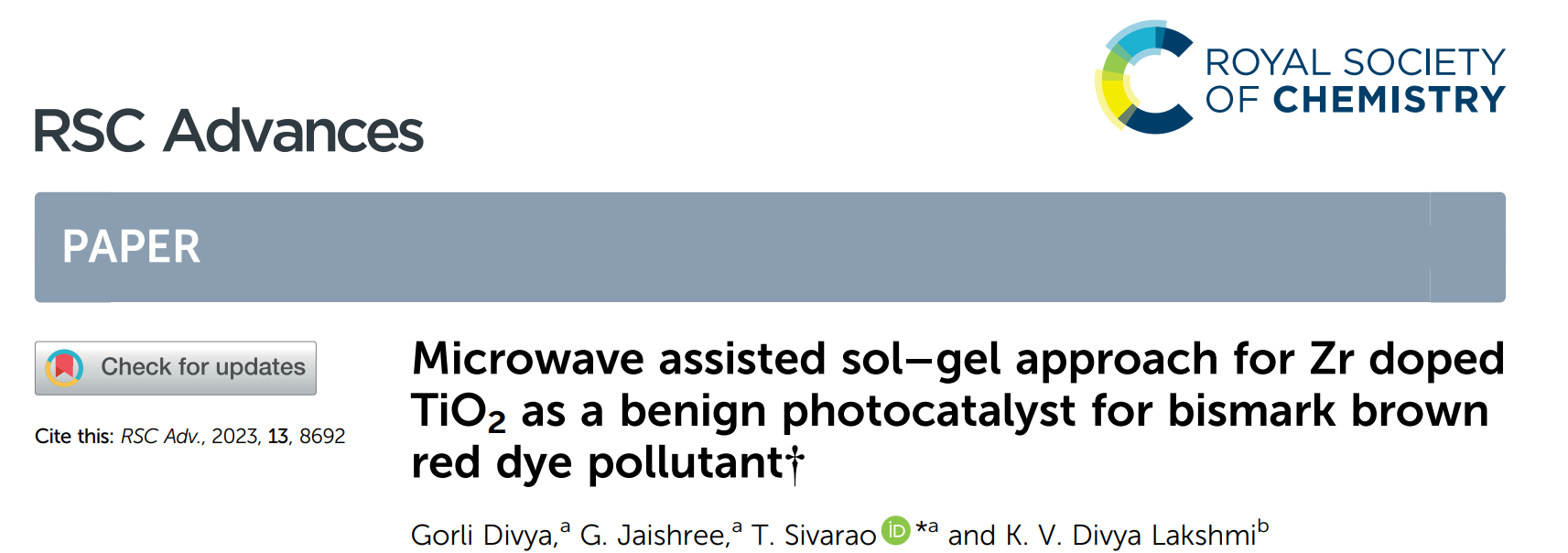 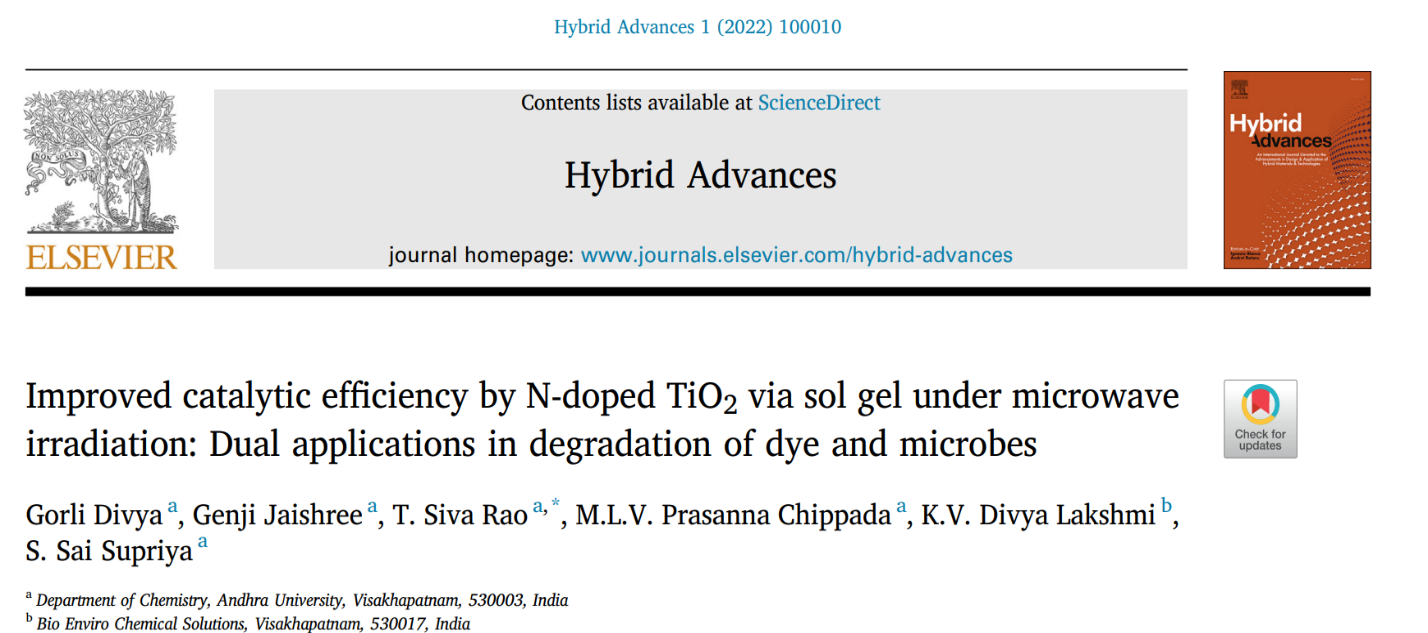 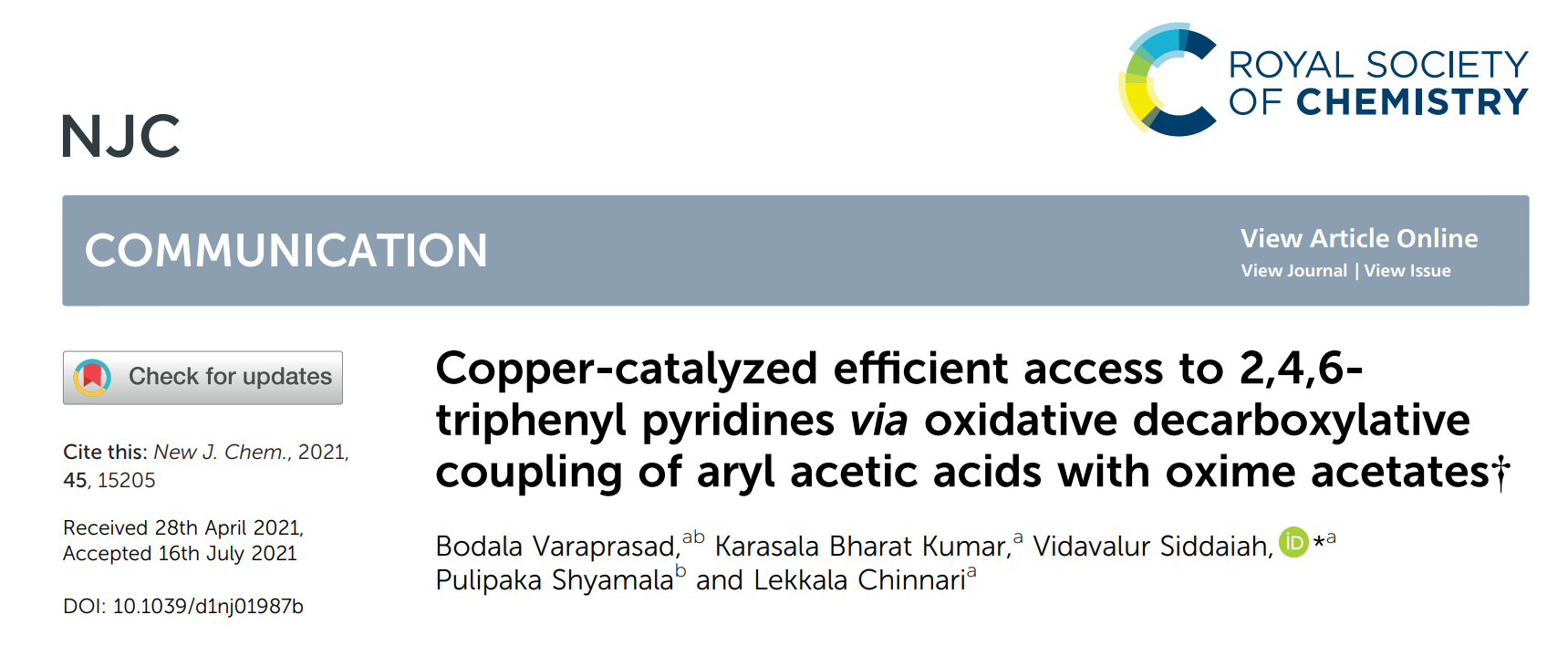 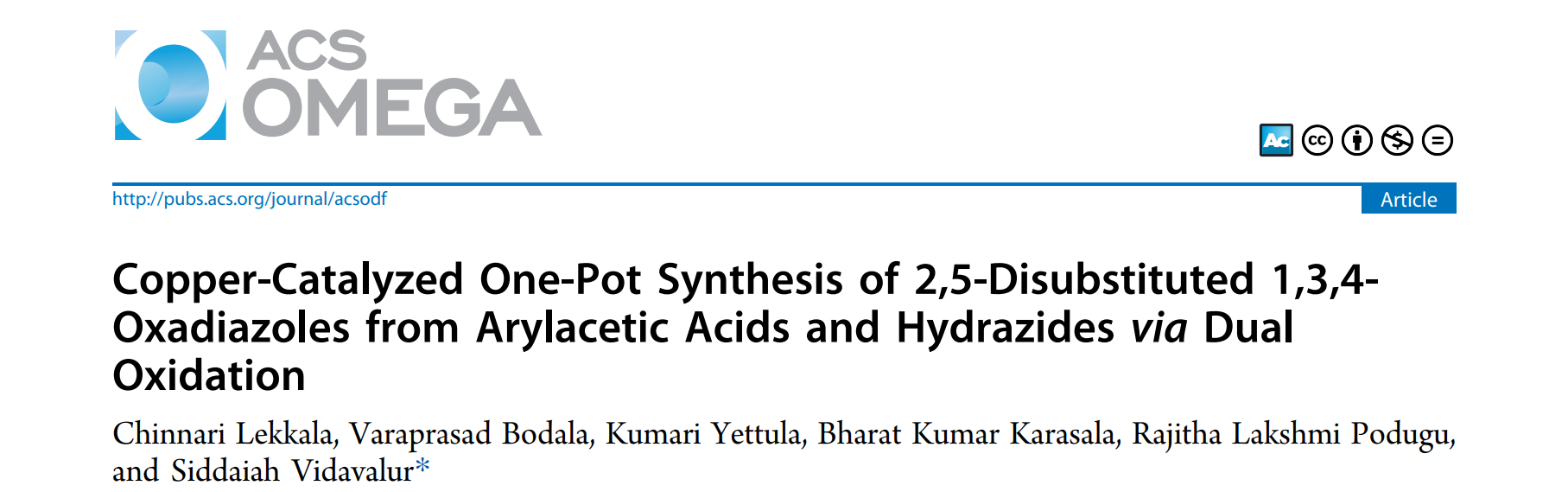 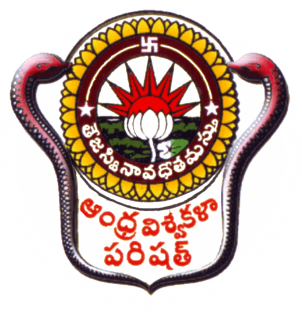 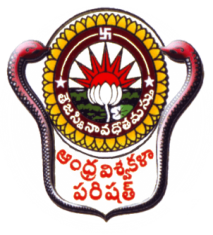 Faculty in Administrative Positions
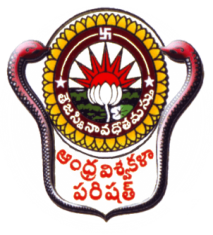 Infrastructure and Learning Resources
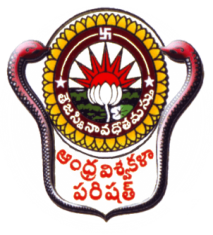 PRINCIPLES OF CHEMICAL WASTE MANAGEMENT
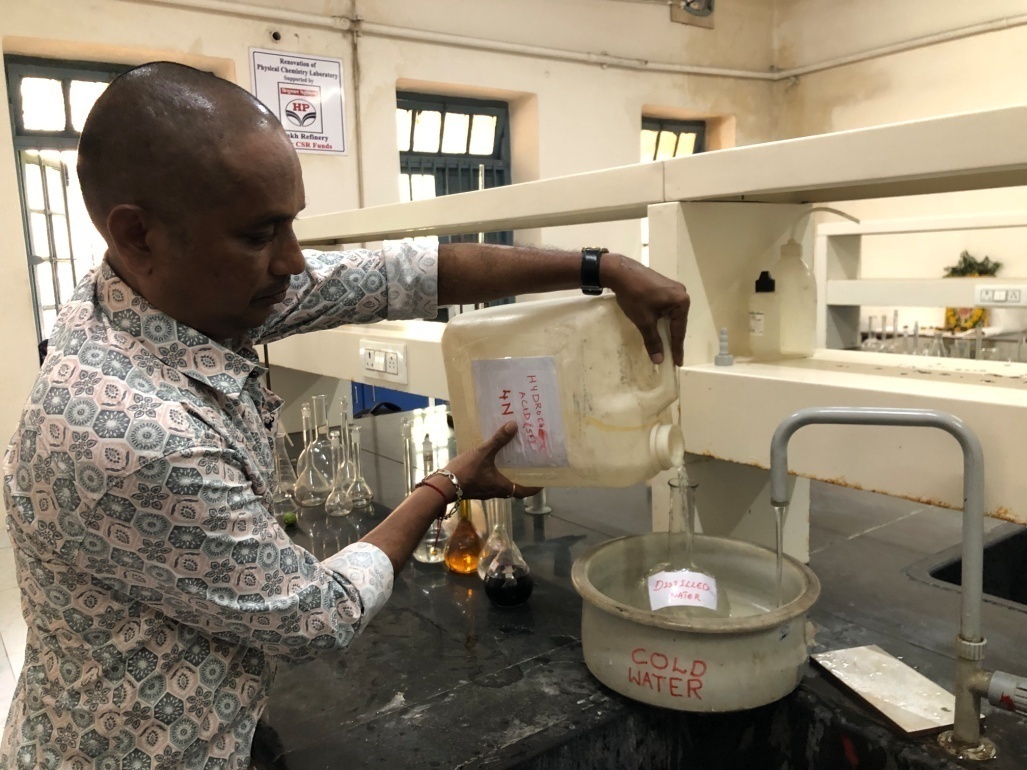 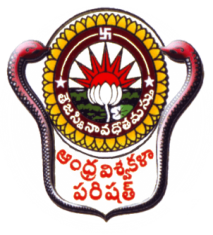 DILUTE AND DISPERSE
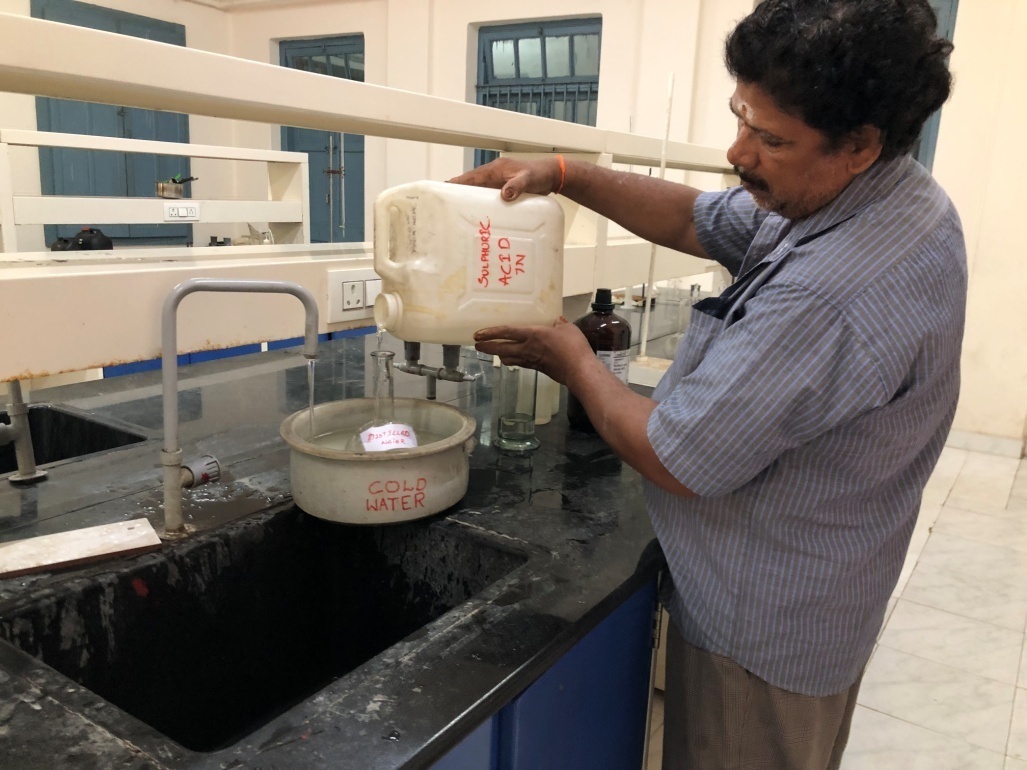 STRONG ACIDS/ BASES ARE EITHER  NEUTRALISED OR DILUTED WITH EXCESS WATER

THEN DISPOSED THROUGH SEWAGE/DRAINS
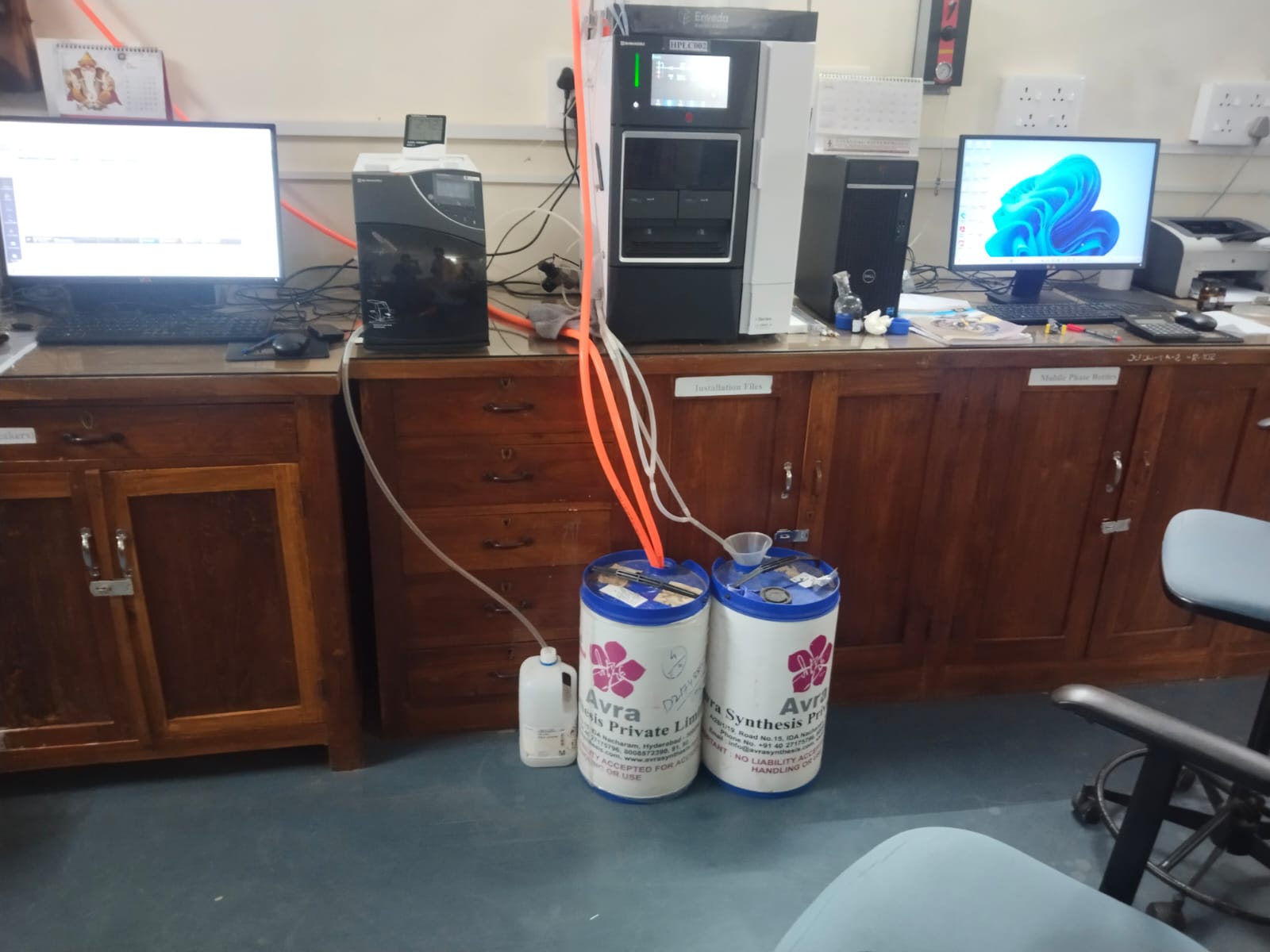 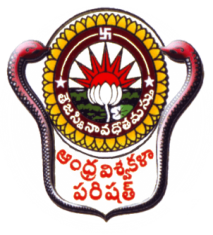 RECYCLE AND REUSE OF ORGANIC SOLVENTS FROM REACTION VESSELS
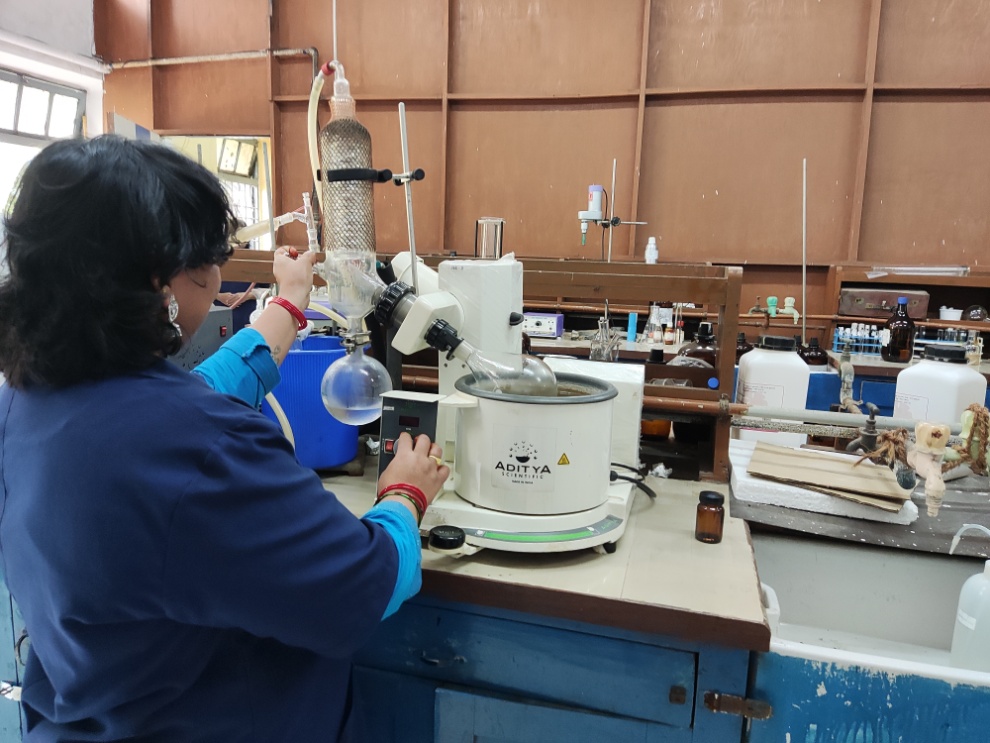 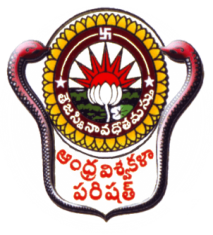 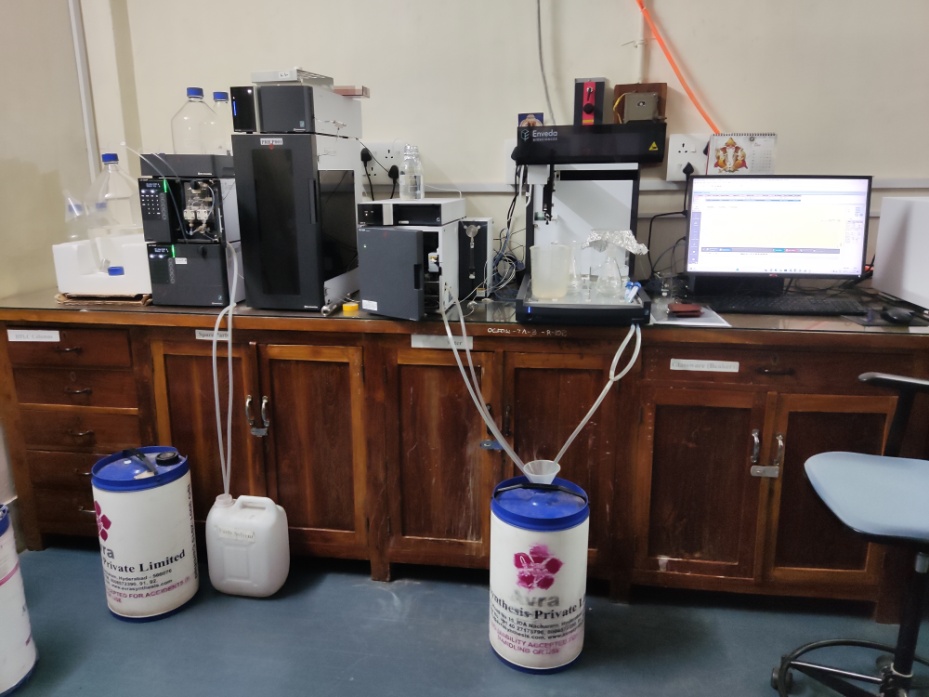 RECYCLE AND REUSE OF ORGANIC SOLVENTS FROM HPLC
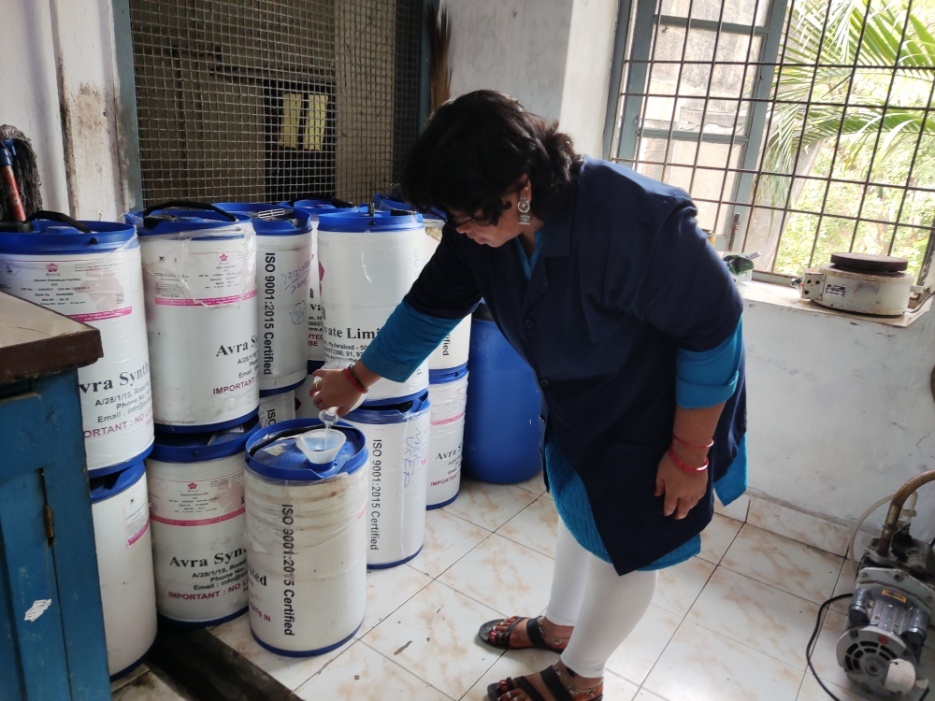 CONCENTRATE AND CONTAIN 

Solid wastes ( unlabelled , untagged chemicals,
used gloves, contaminated vails/bottles)
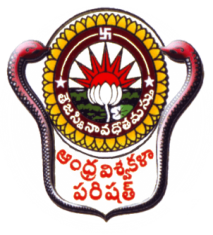 Laboratory attenders at work: STORAGE OF REFUSE IN PITS
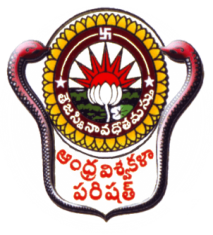 Equipment in the DST-FIST/UGC-SAP
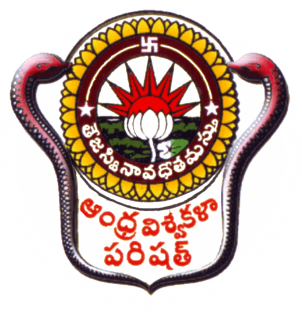 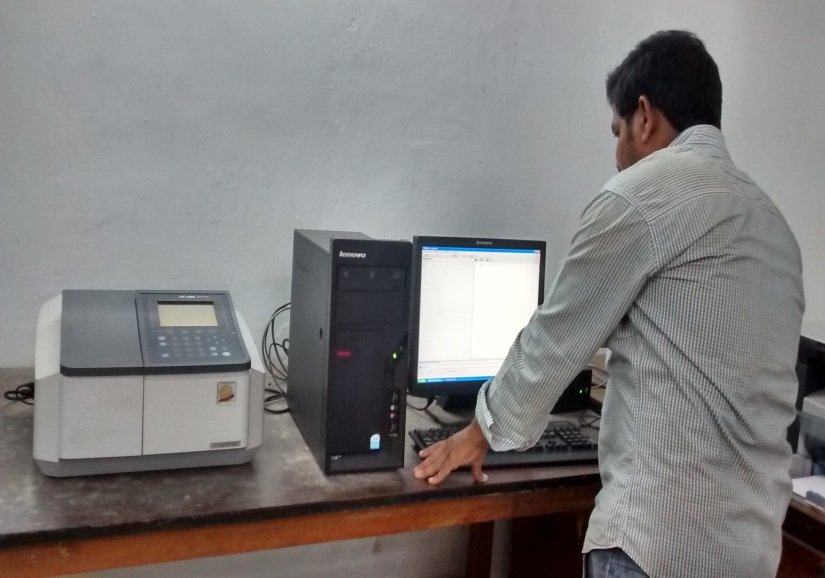 UV-Visible Spectrophotometer
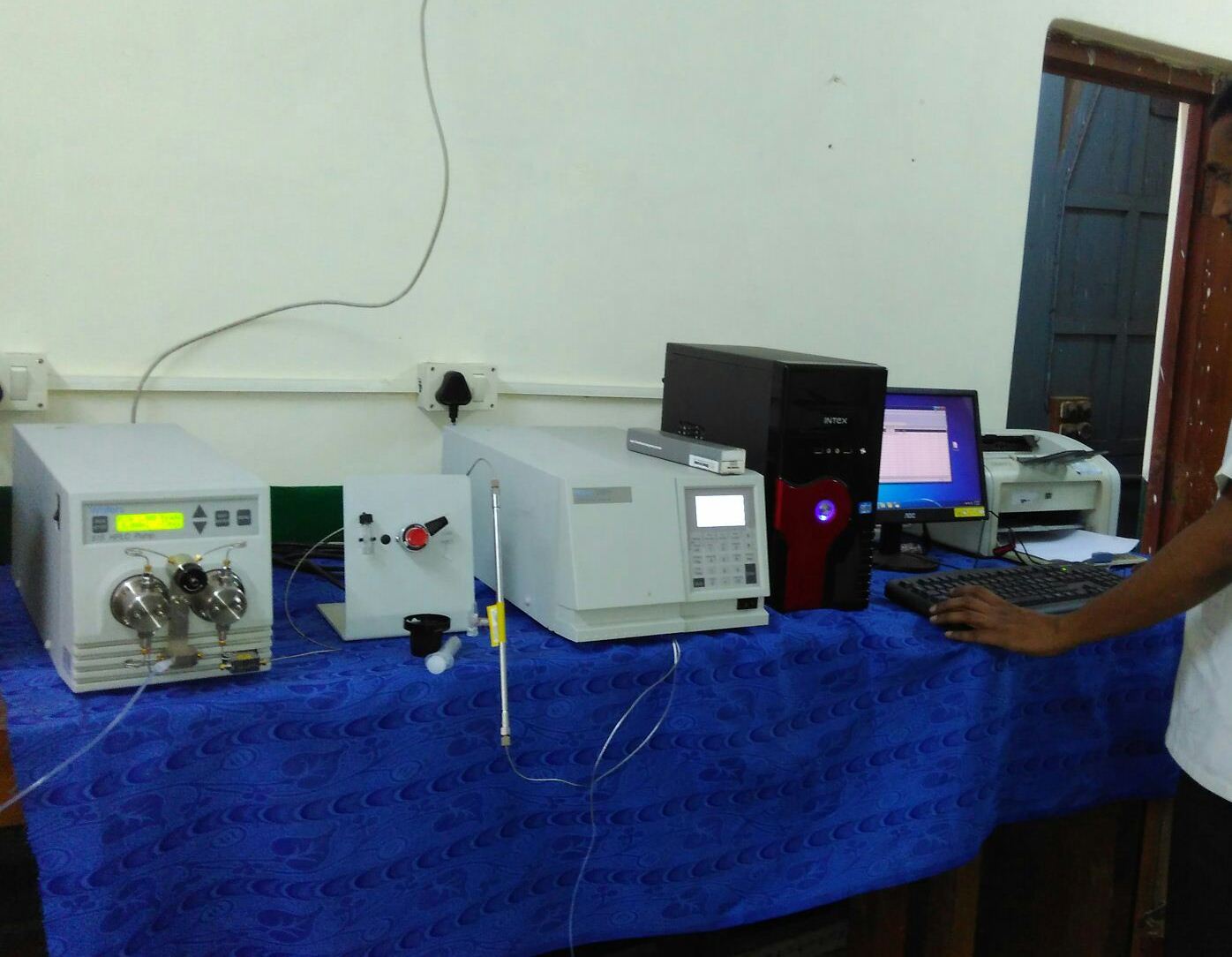 High Performance Liquid Chromatography (HPLC)
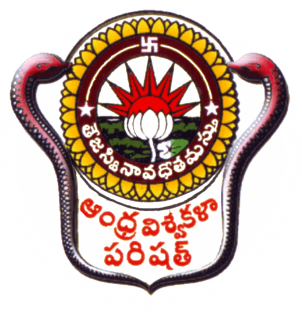 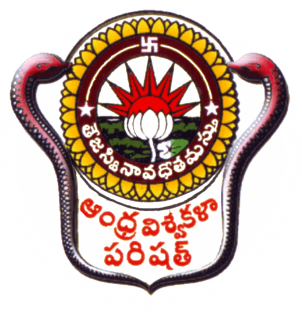 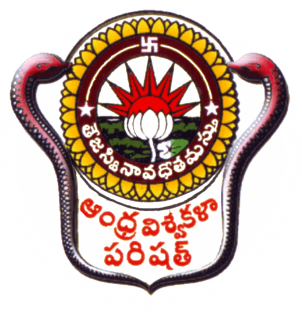 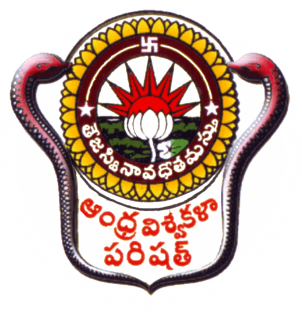 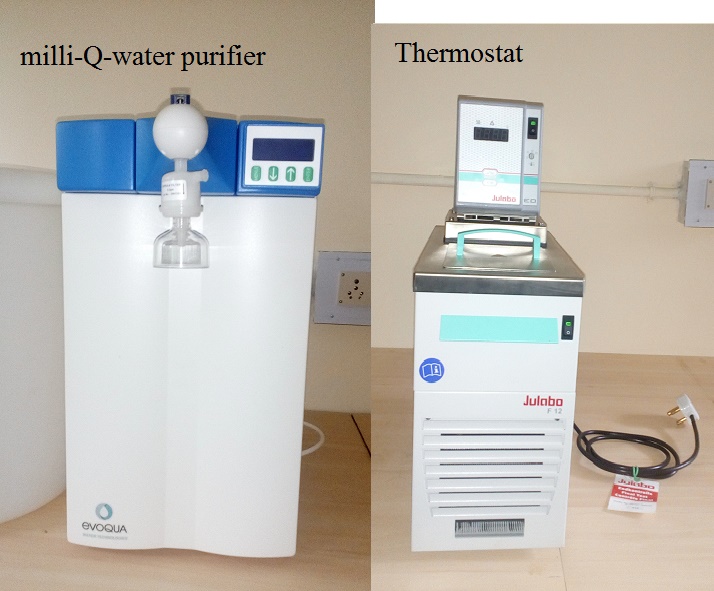 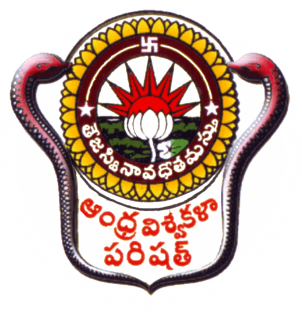 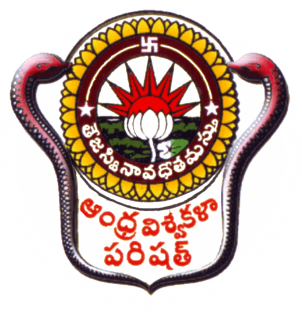 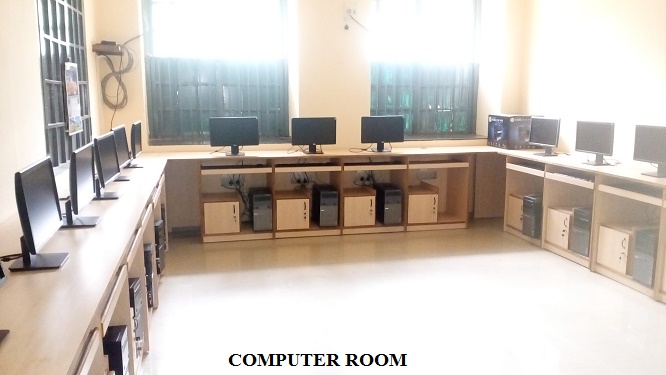 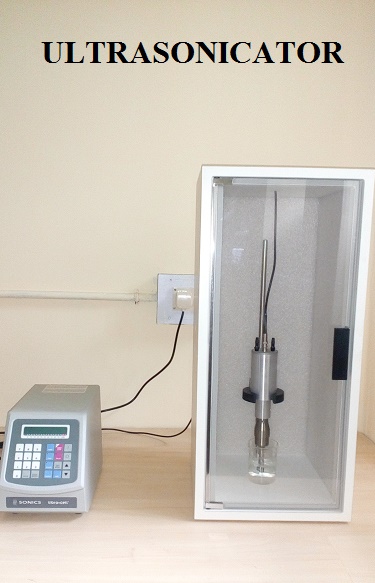 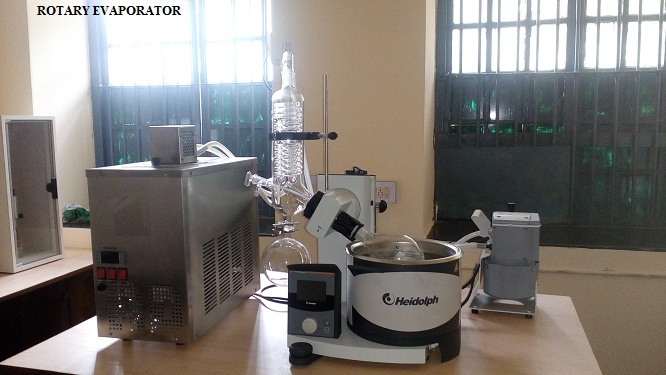 Awards to students
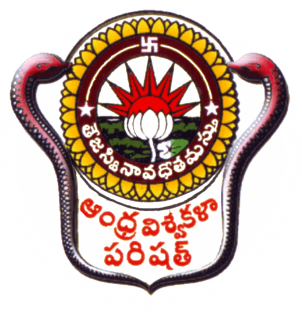 The following prizes will be given to the meritorious students at the time of convocation by our alumni1.  Prof. T.R. Seshadri Sashtiabdapoorti Prize
	2.  Prof. Bh.S.V. Raghava Rao Memorial Prize
	3.  Sir R. Subbaiah Memorial Prize
	4.  Prof. G. Gopala Rao Sastiabdapoorti Prize
	5.  Late Smt. Lakkaraju Sarojinidevi Prize
	6.  Prof. S.R. Sagi Sastiabdapoorti Prize
	7.  Prof. U. Muralikrishna Sastiabdipoorti Prize
	8.  Maharaja Dr. Vikram Deo Varma Medal
	9.  Sri Kenjerla Venkateswarlu Memorial Prize
    10.  Prof. A.V. Prasada Rao Sastiabdipoorti Prize
    11.  Prof. M.N. Sastri Sashtiabdapoorti Prize
    12. Prof. P.V. Subba Rao Sashtiabdapoorti Prize
    13. Prof L R Row Best Thesis Award
    14.Prof A.Uma Bala award
    15.Prof.P.V.Krishna Rao award
    16.Prof.Deekshitulu award
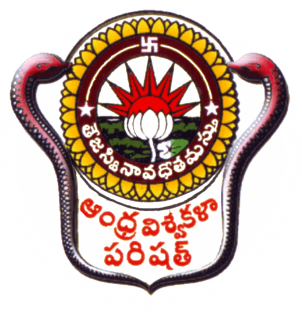 Infrastructures and teaching resources

Department library having around 2000 books

Log books maintained for issue of books

Centralised e-resources available
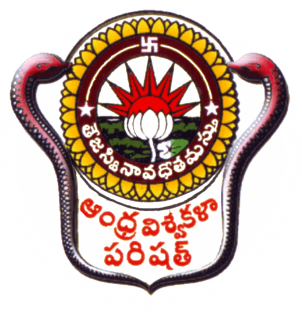 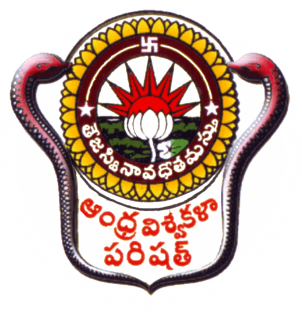 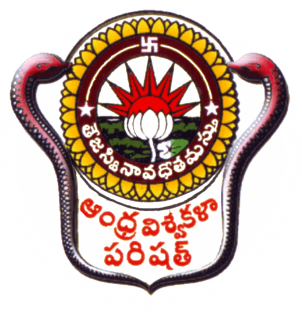 Institution values and Social responsibilities
Green Campus- Swach Bharat every alternate Saturday.

Construction of girls toilets.
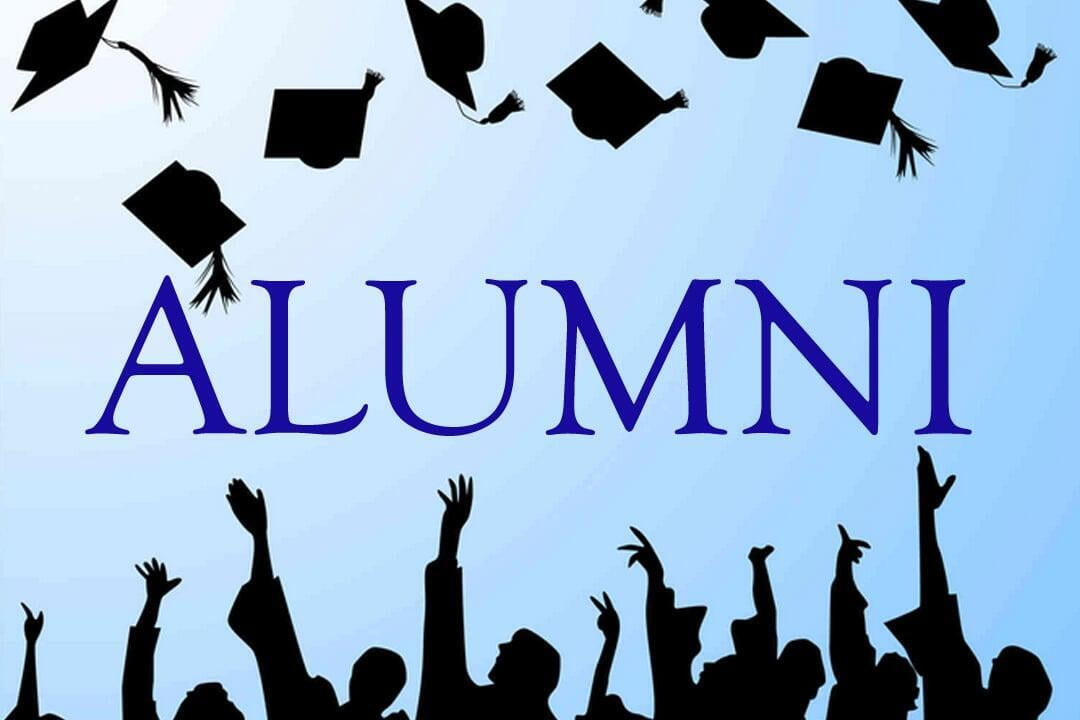 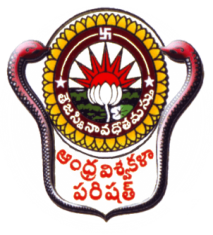 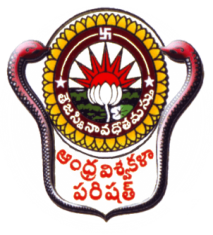 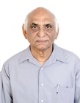 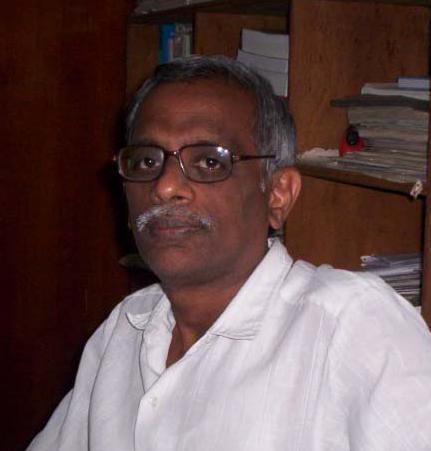 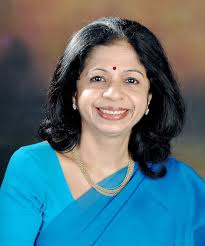 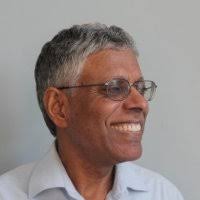 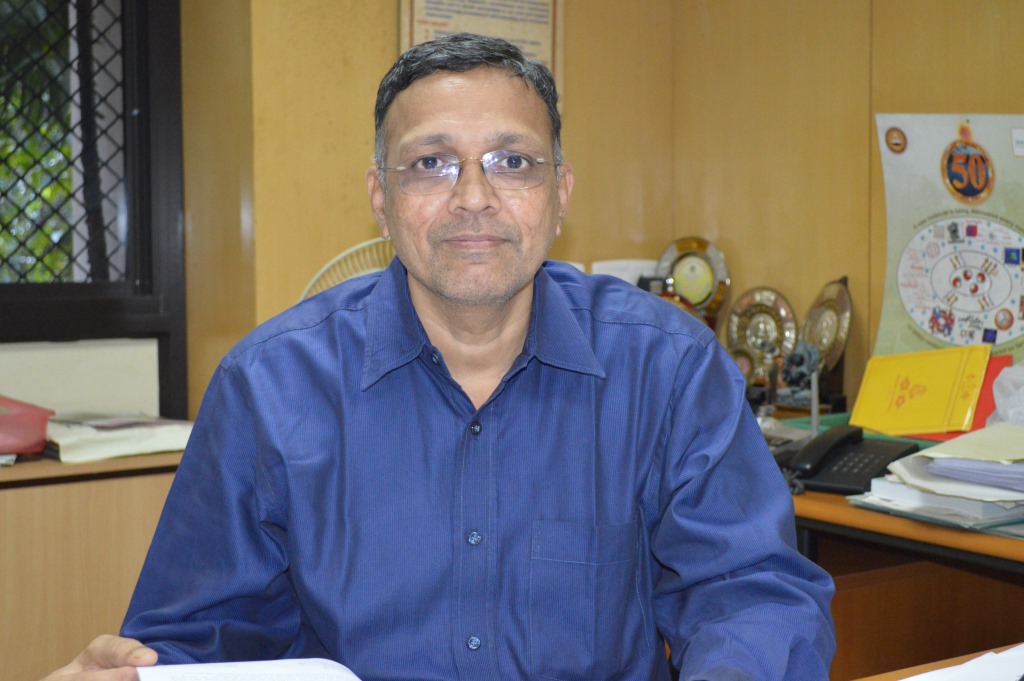 Dr. Vijayalakshmi Ravindranath
Padma Shree Awardee, Bhatnagar Awardee, Professor and Chairperson, Centre for Neuroscience, Indian Institute of Science, Bangalore
Prof. G.S.R. Subba Rao
Bhatnagar Awardee,IISc,Bangalore
Prof. A. Srikrishna
Bhatnagar awardee,
IISc,Bangalore
Dr. Murali Gavini, F.D.A. U.S.A.
Prof. U.Varada Raju
Head, Department of Chemistry, IIT, Chennai.
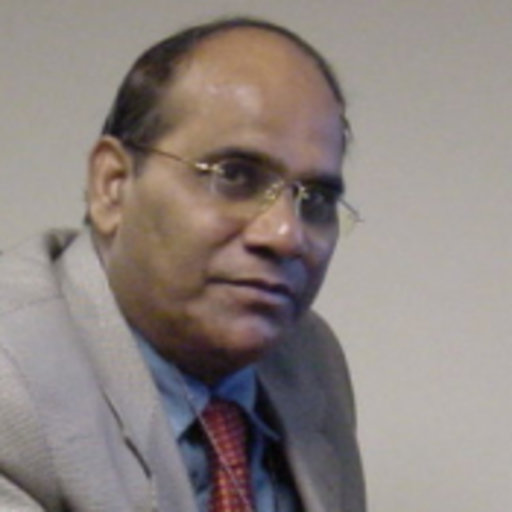 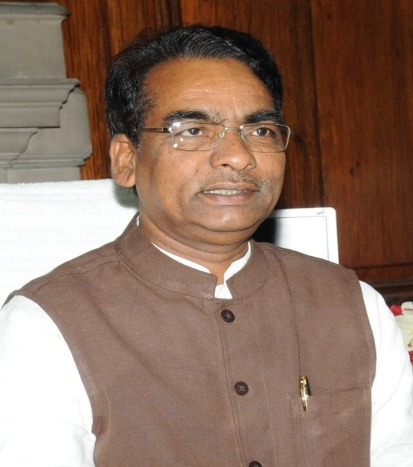 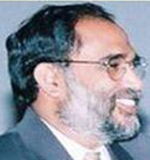 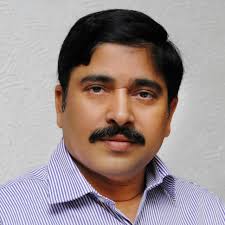 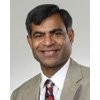 Prof. Desu Seshu B.
Head, Dept. of Electrical and Computer Engineering, Univ. of Massachusetts Amherst, MA, USA.
Prof. Pedi Reddy
IIT, Bhubaneswar
Dr. J.D. Seelam
I.A.S, Former  Union Minister, Govt. of India , Member of Parliament, Rajya Sabha
Sri J. Murali, I.A.S.
Prof. Y. Anjaneyulu
Director, Trent Lott Geo Spatial and Visualization Centre, Jackson Univ., Jackson, MS
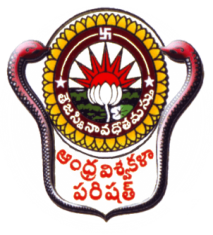 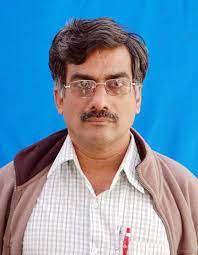 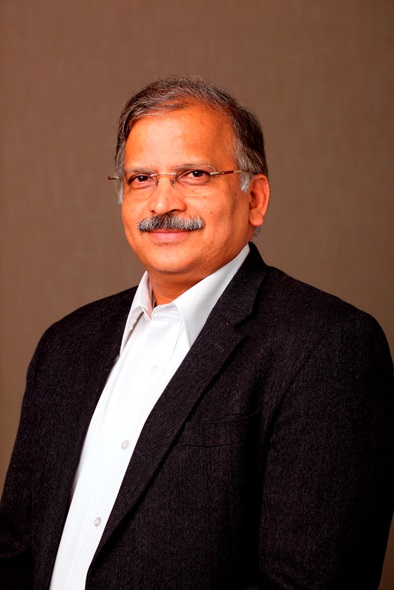 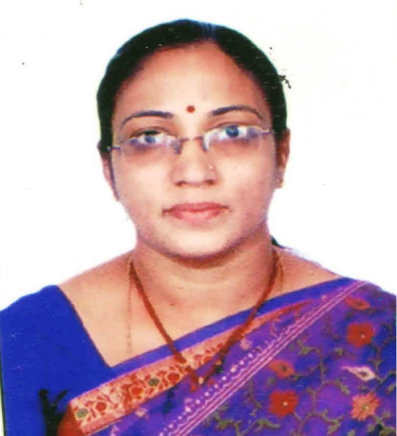 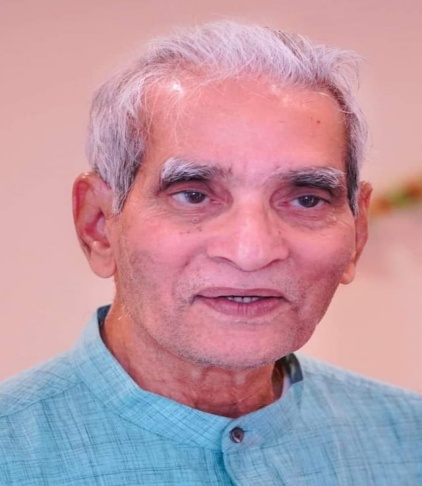 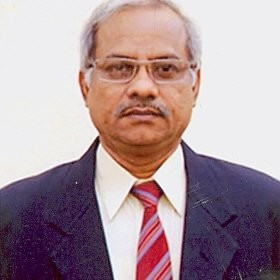 Dr. Yogeswara Rao .
Member, Scientific Advisory Committee to PM, 
New Delhi
Prof. B. Rama Devi
Head, Department of Chemistry, JNTUH C&H, Hyderabad
Prof. Anand K. Kondapi
School of Life Sciences 
University of Hyderabad
Dr. T. S. R Prasada Rao
Director , Indian Institute of Petroleum, Dehradun
Dr.C.Satyanarayana
CEO, Laurus labs,
India
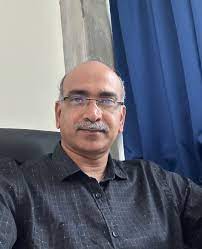 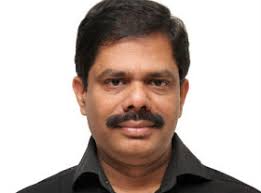 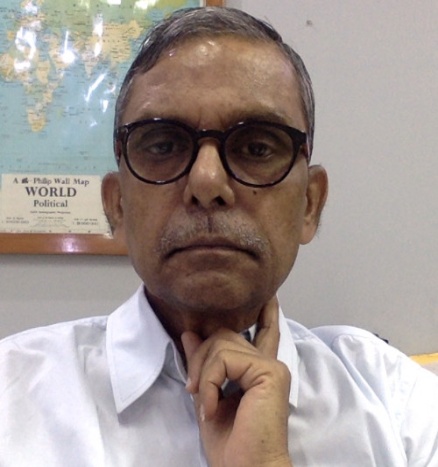 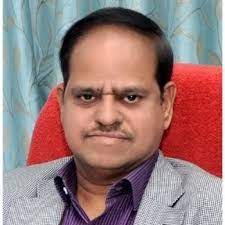 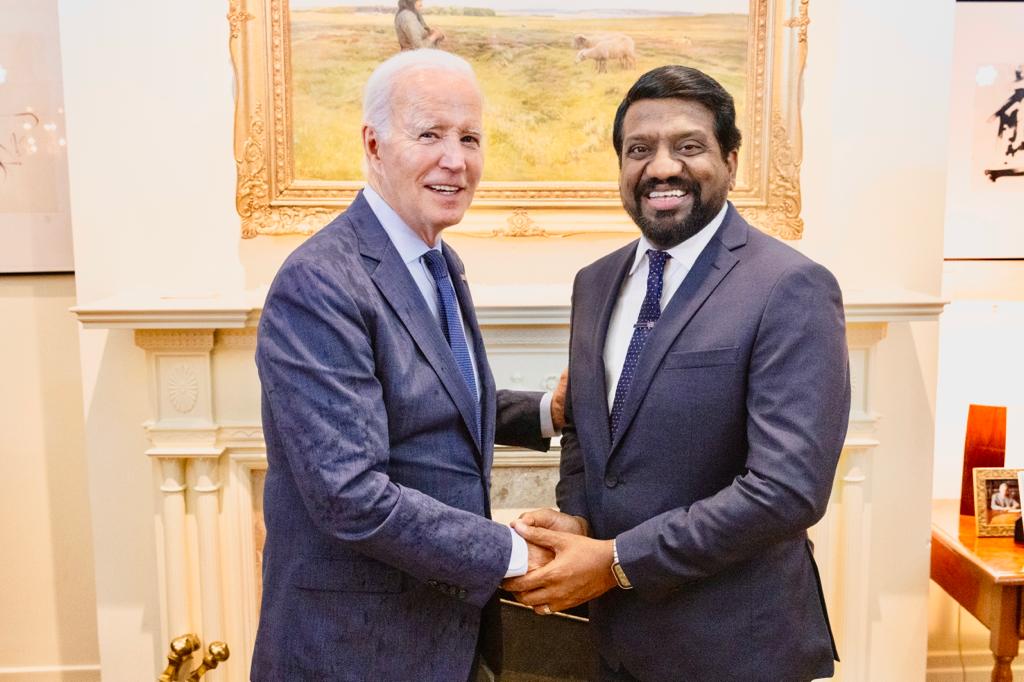 Dr.V. Lakshminarayana
Director, Technical, GR Intra Chem Limited, Hyderabad
Dr.P. Shiva Swaroop
IGNOU Regional Director,
New Delhi
Prof. Ch. Subrahmanyam
IIT, Hyderabad
Dr. Deva H Puranam
Global Head, Viatris
Dr. B.Hari babu
MYLAN
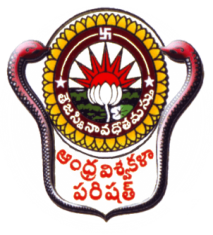 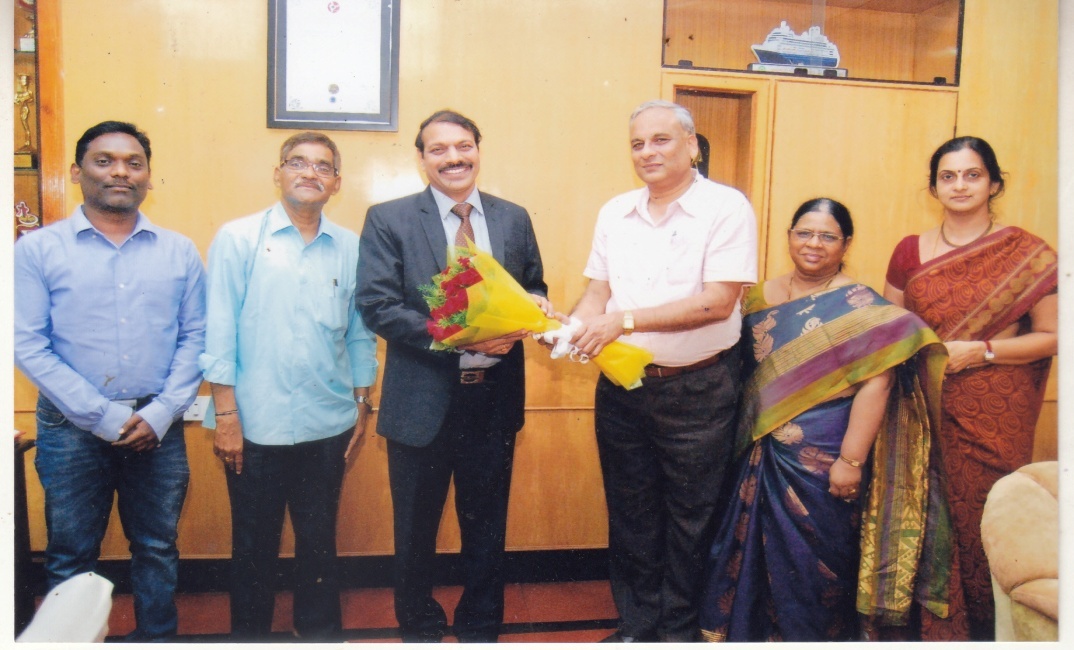 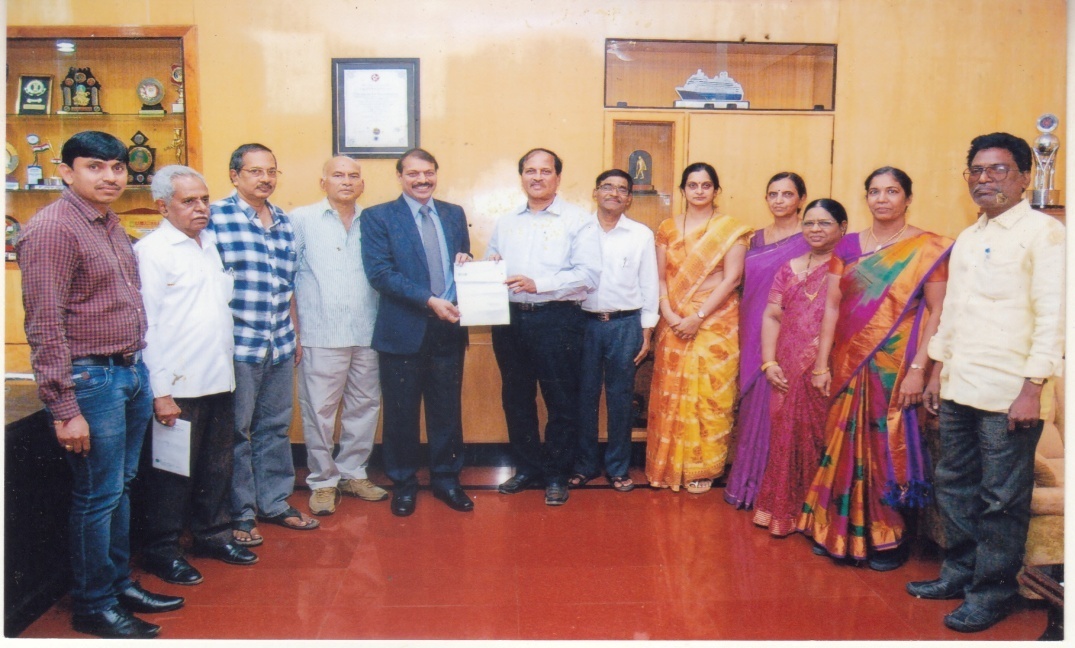 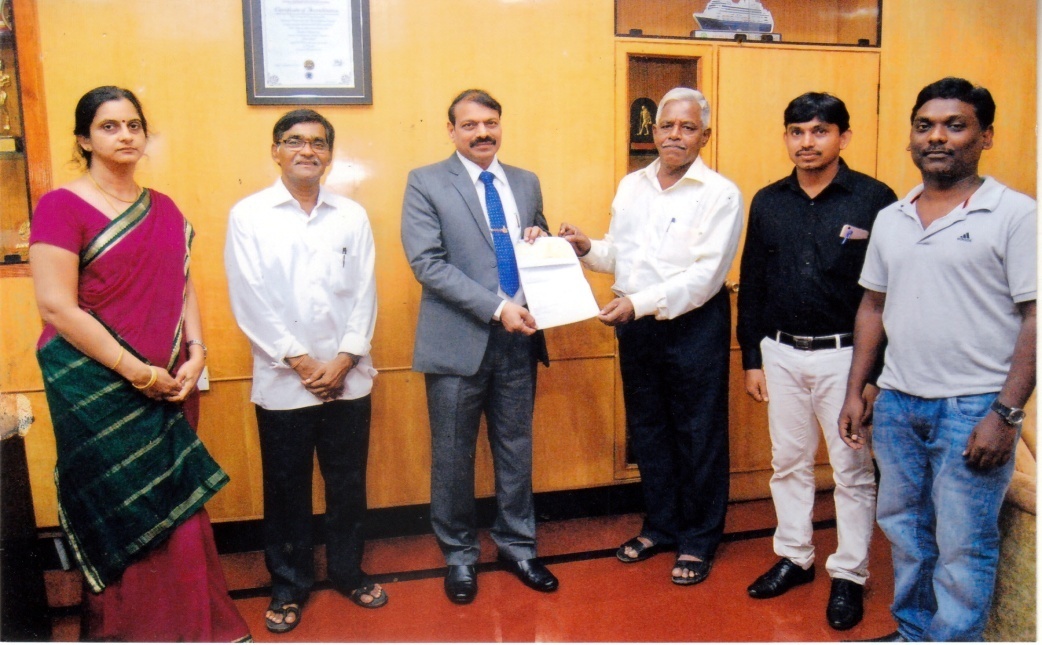 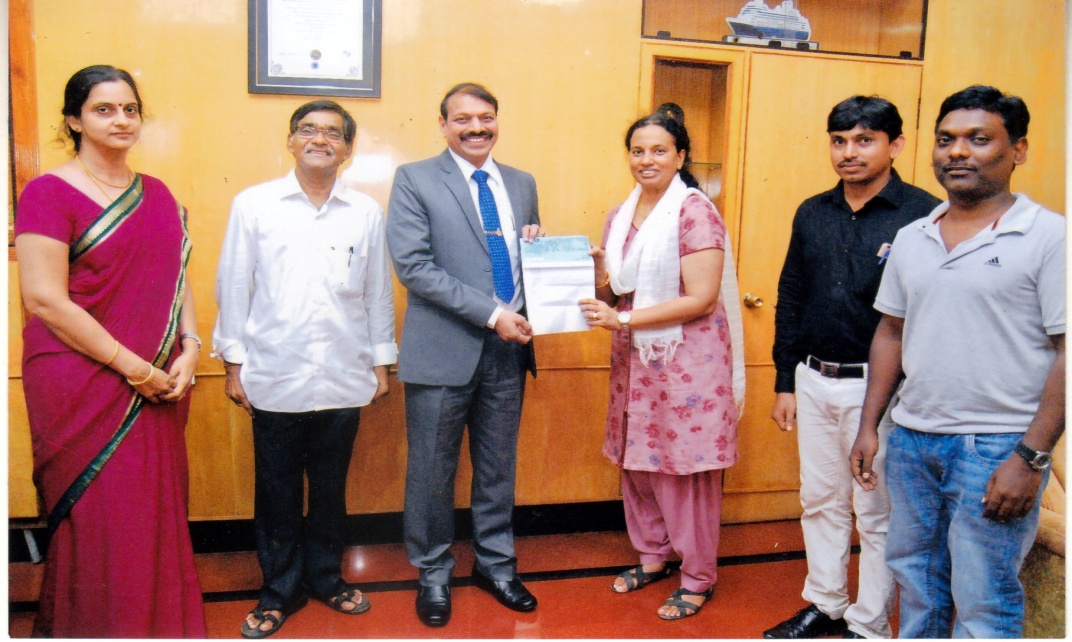 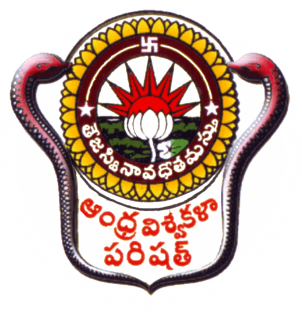 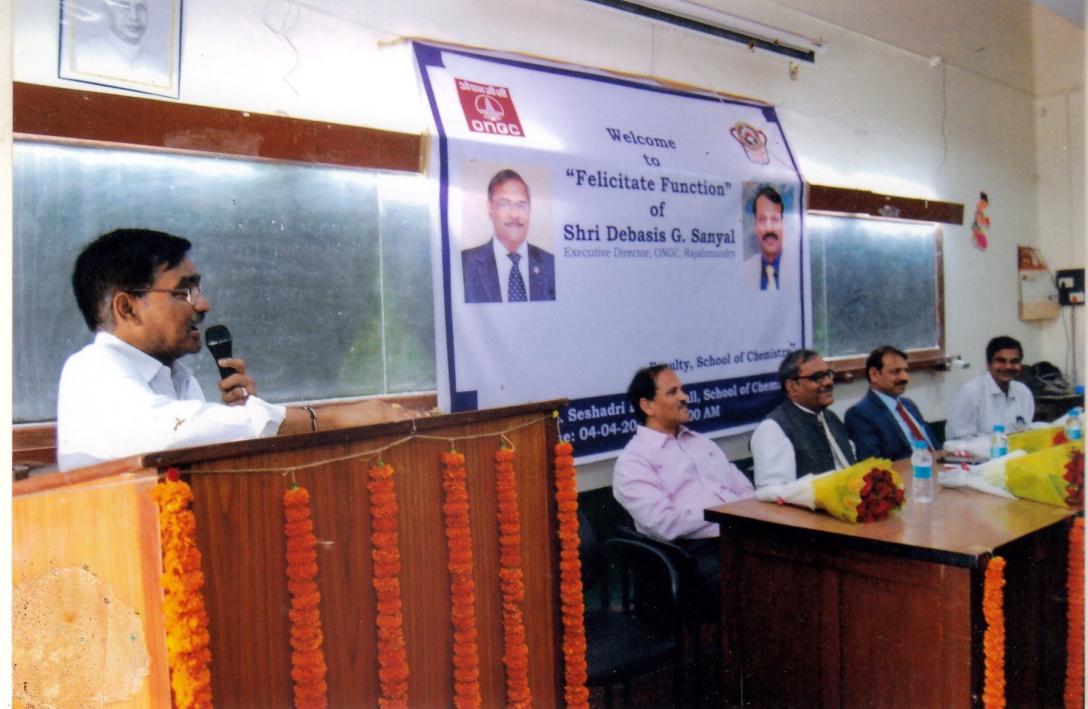 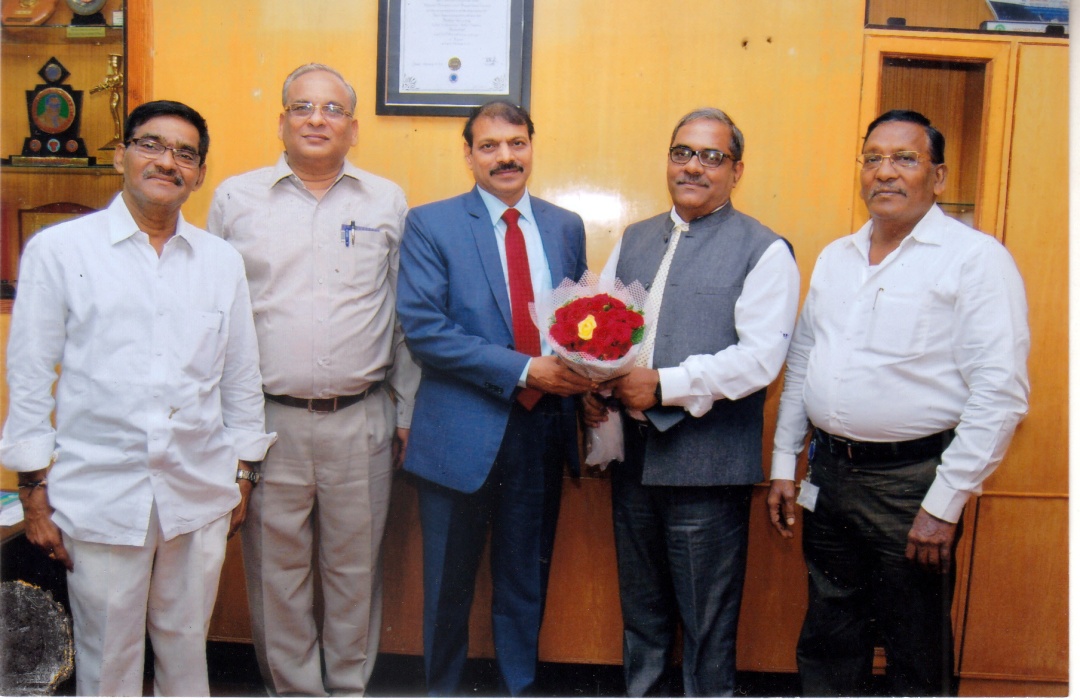 TOTAL NUMBER OF SEMINARS / CONFERENCES AND TRAINING PROGRAMS ATTENDED
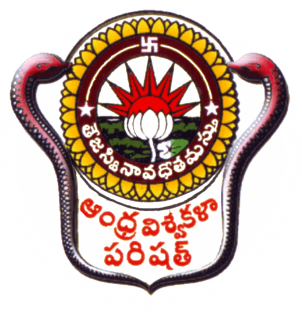 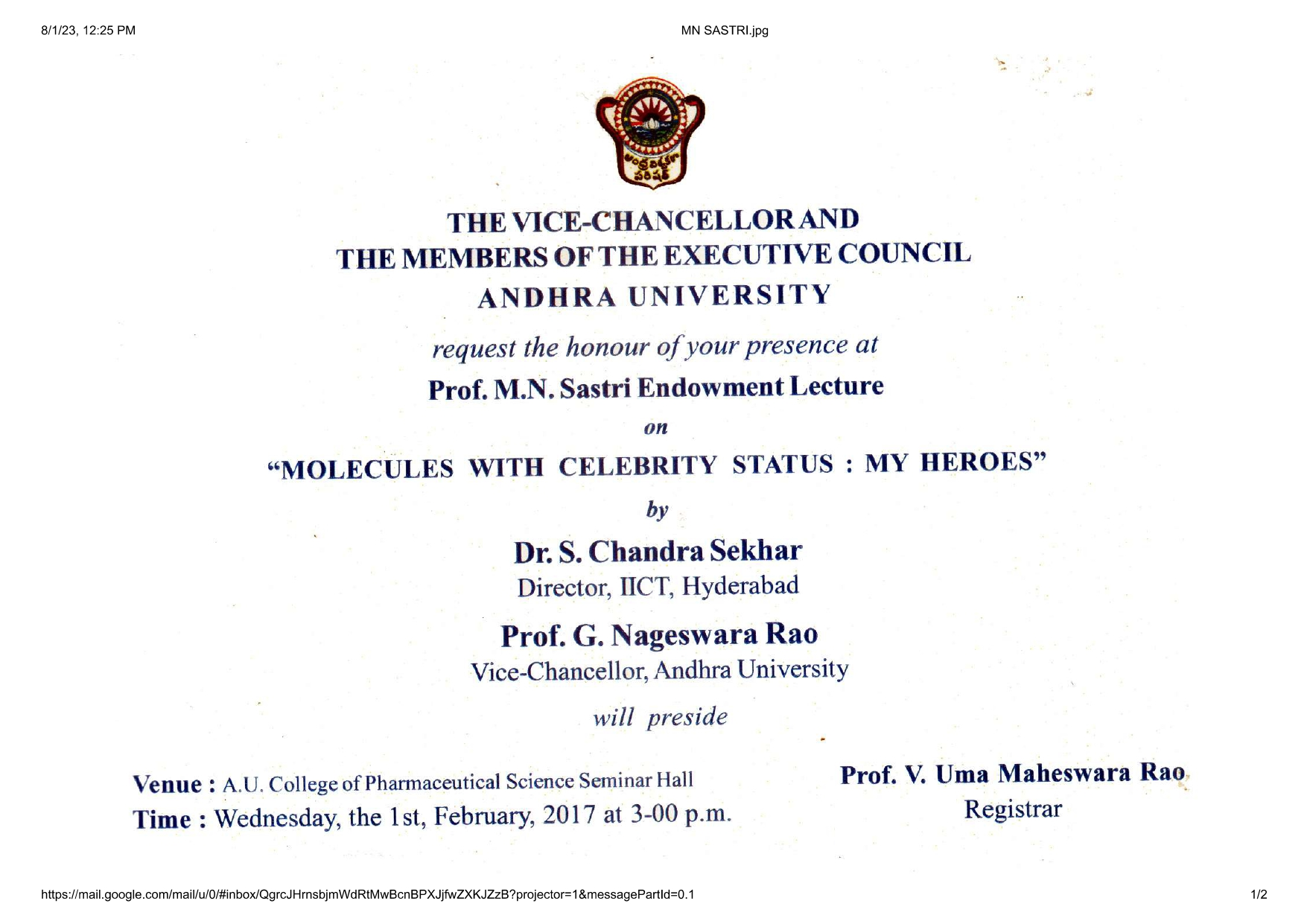 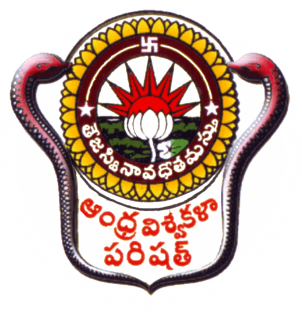 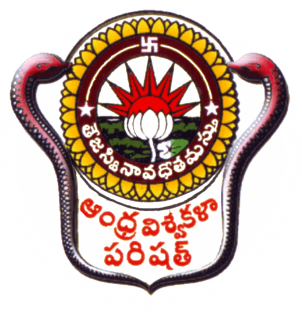 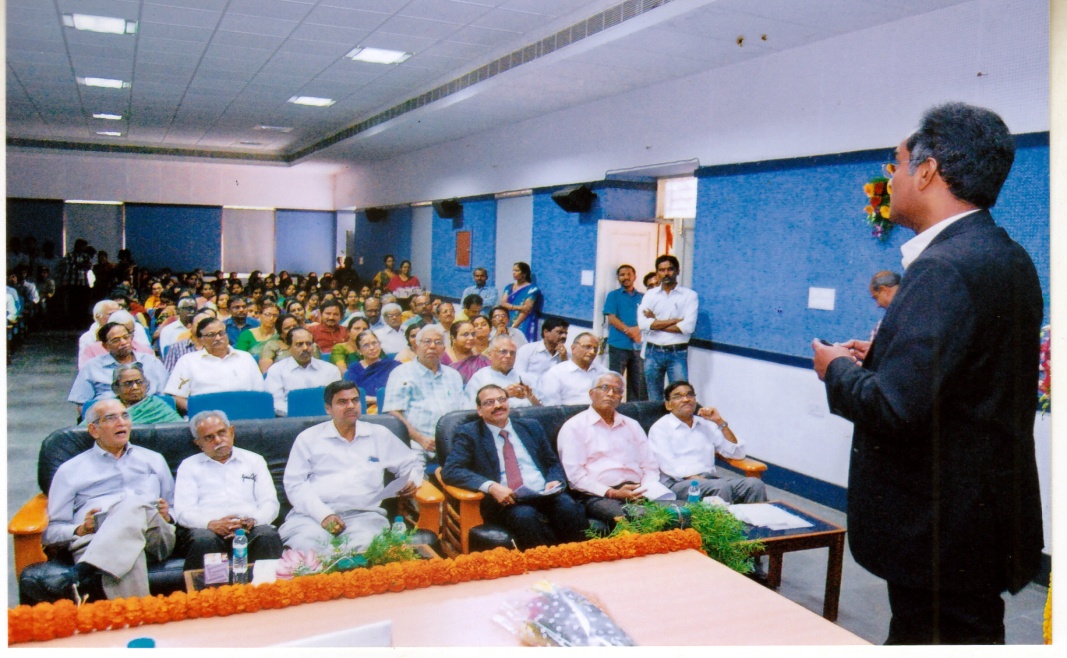 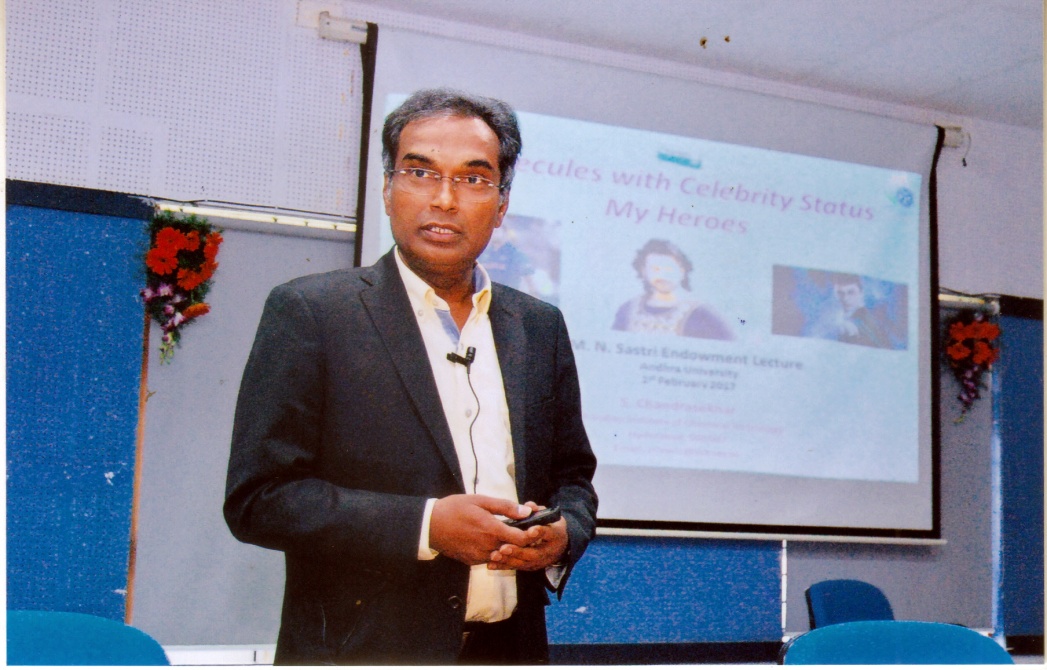 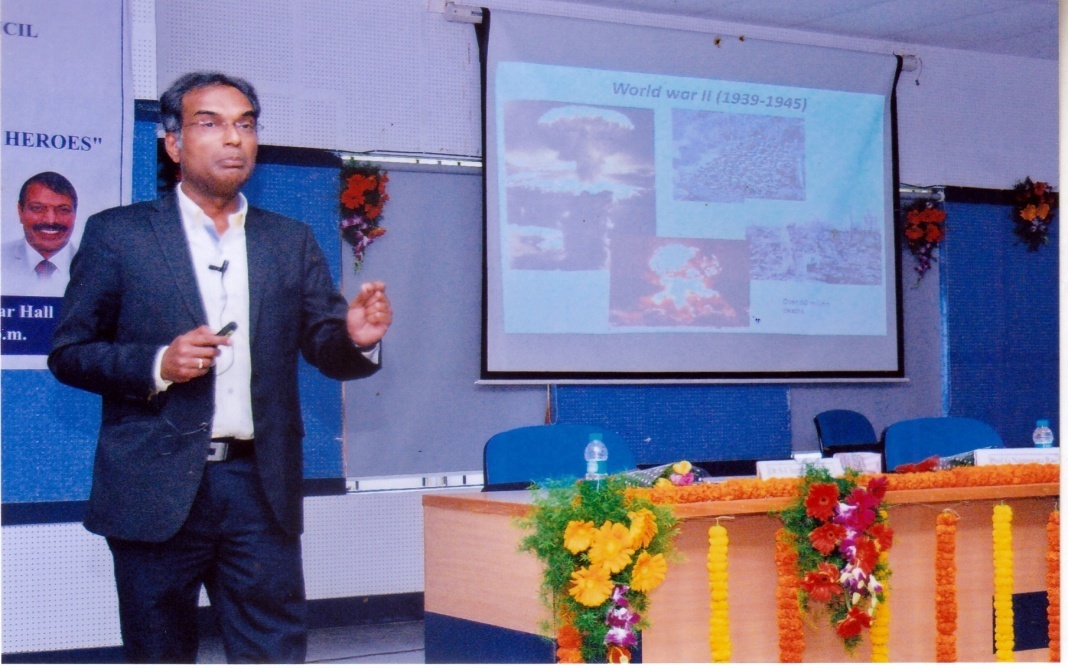 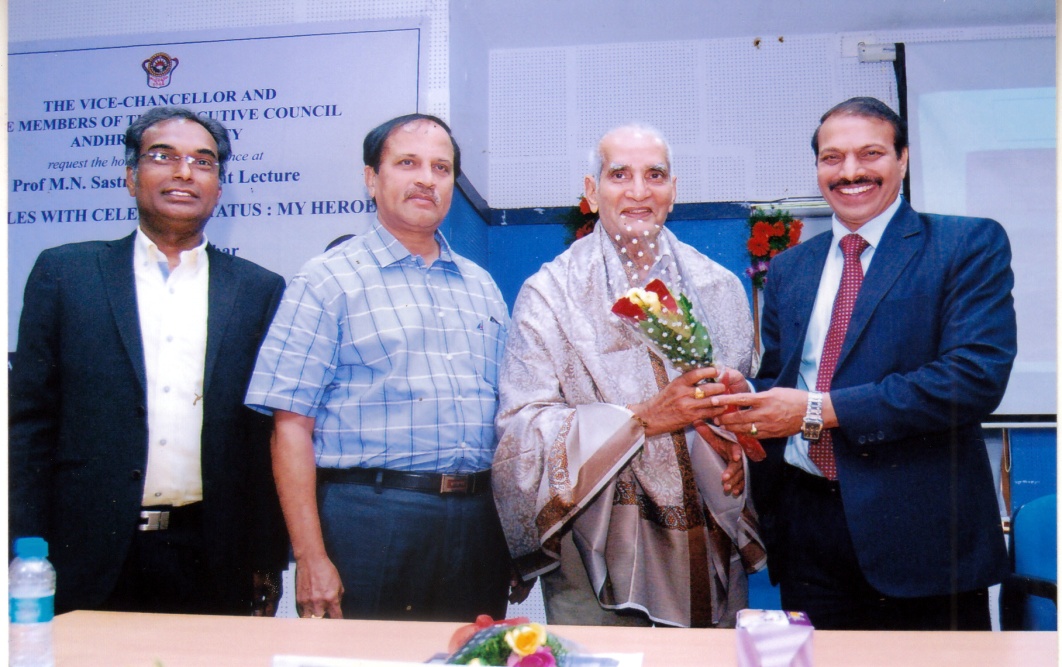 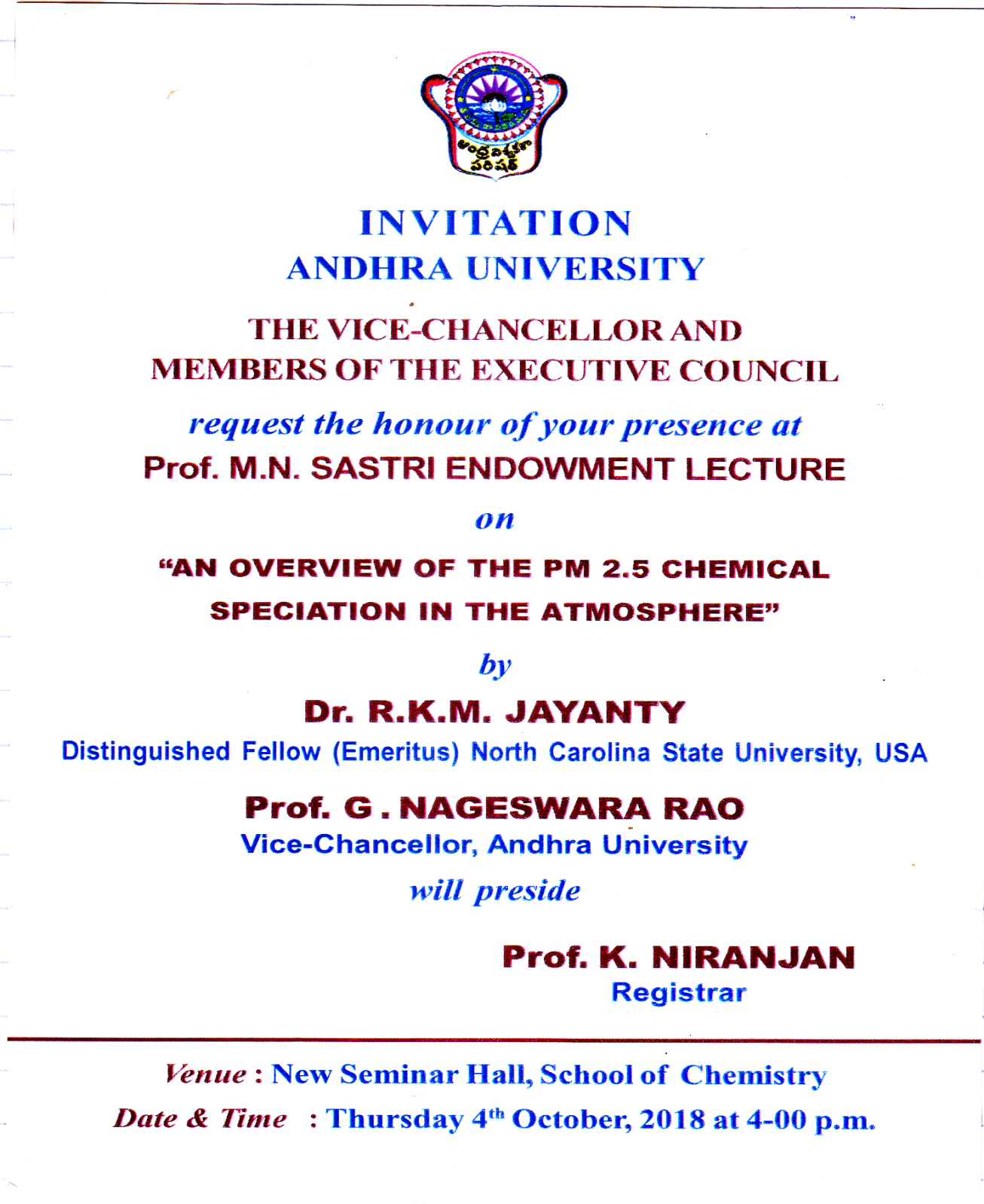 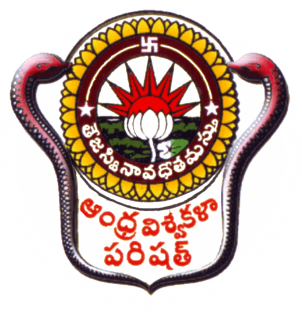 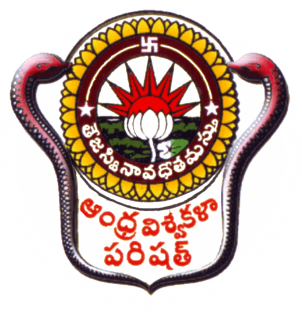 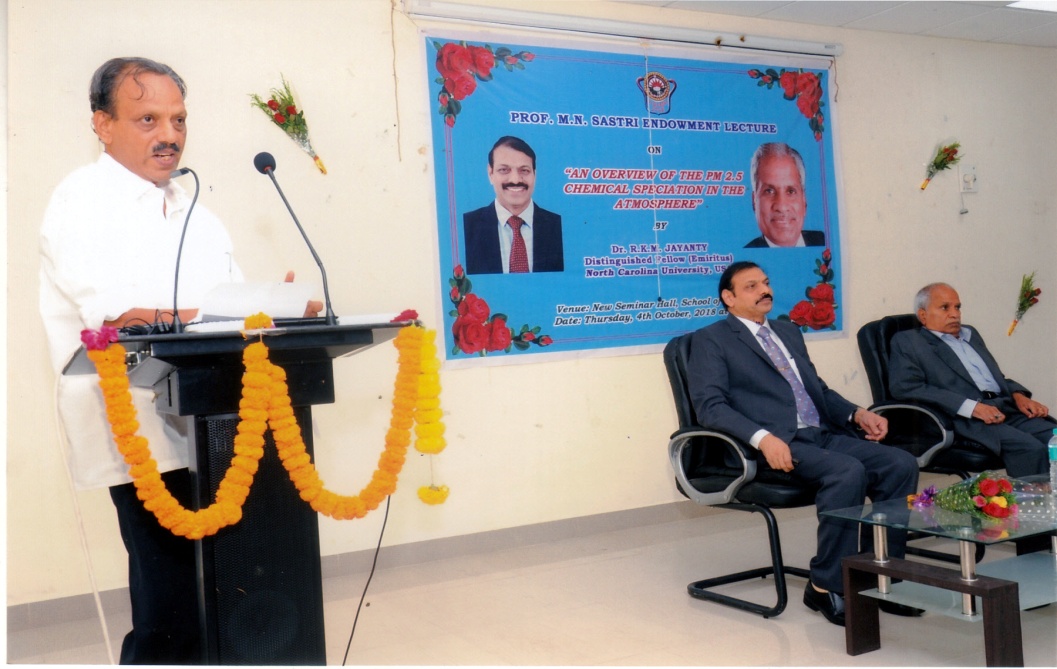 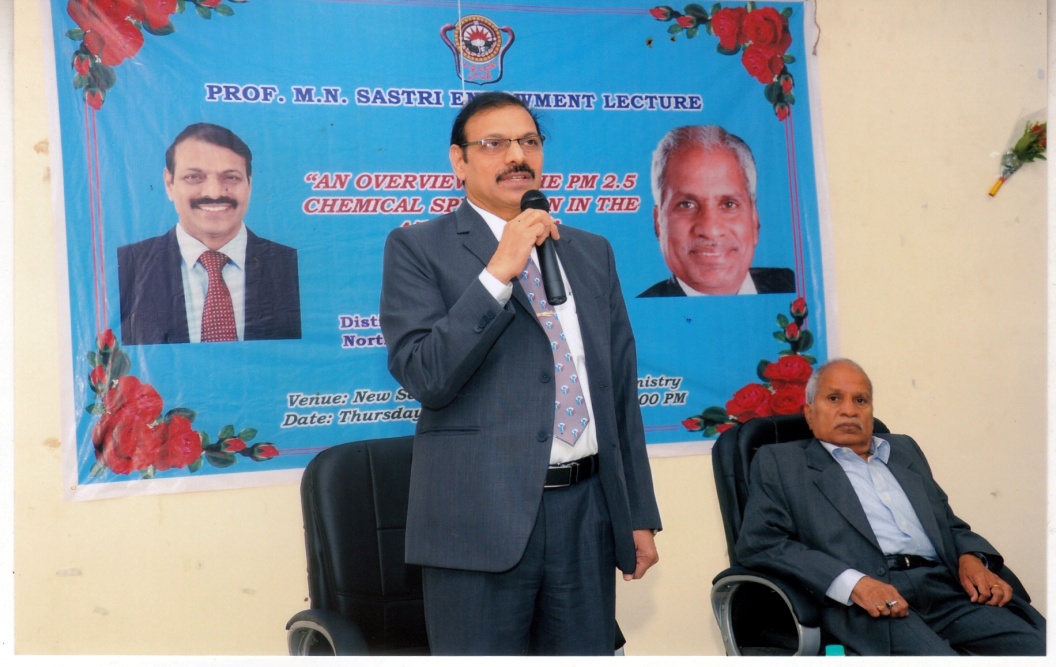 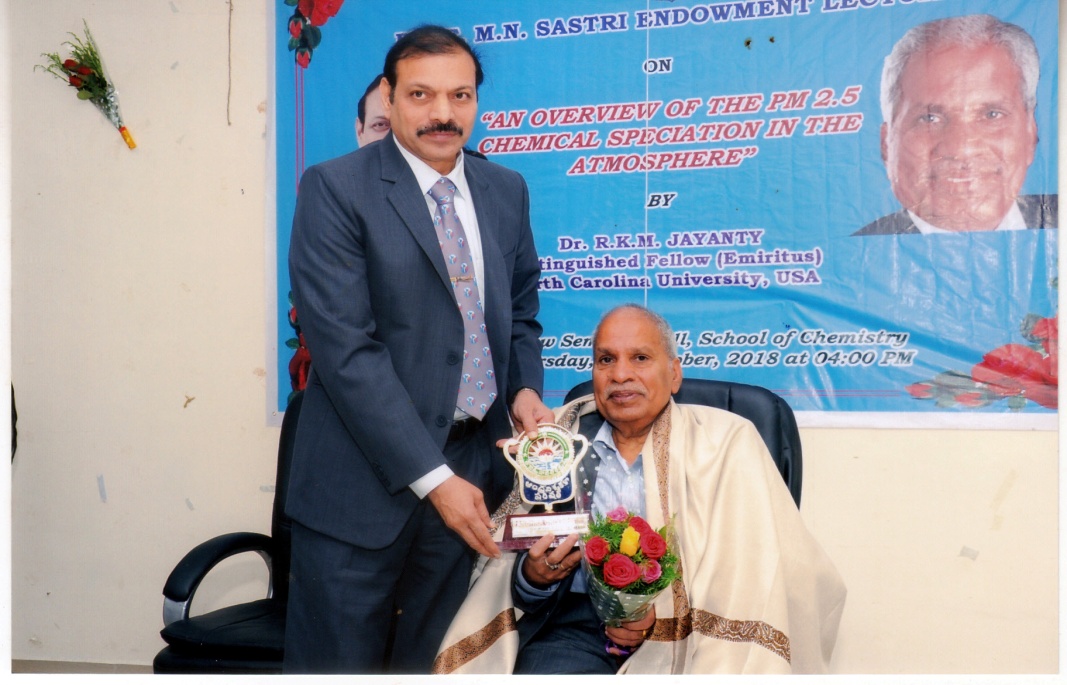 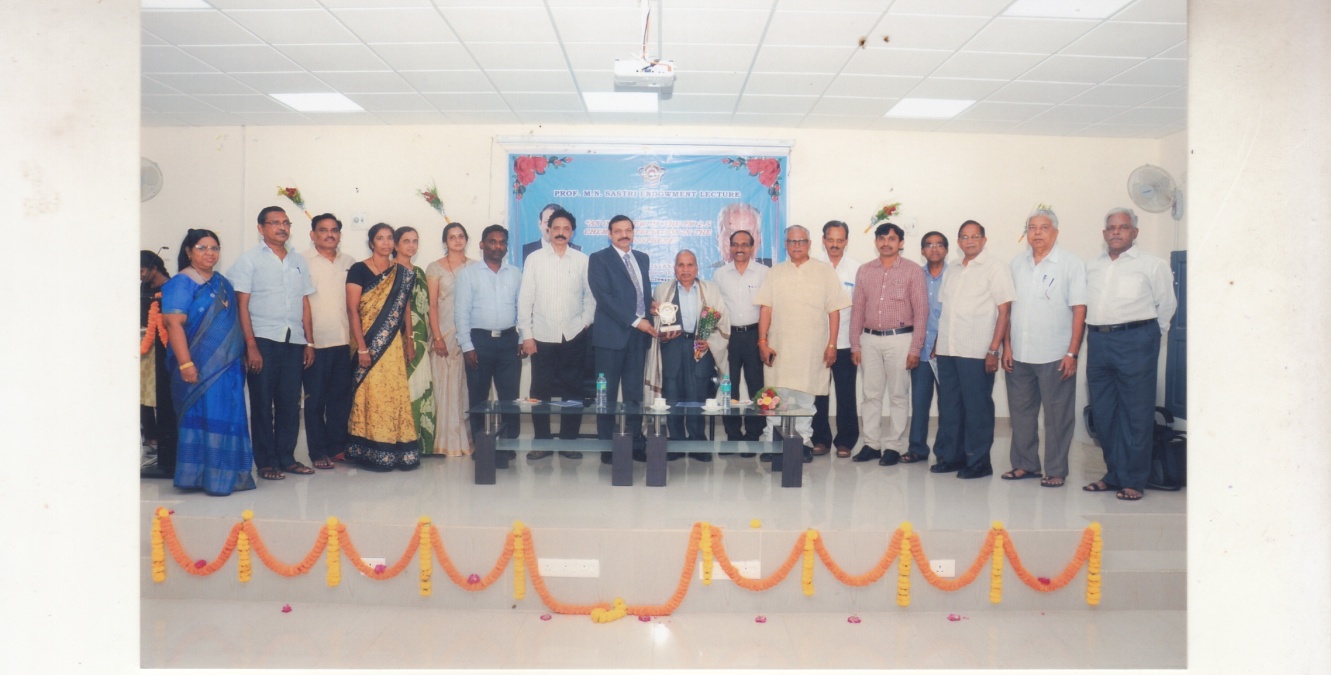 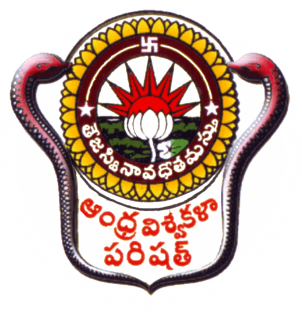 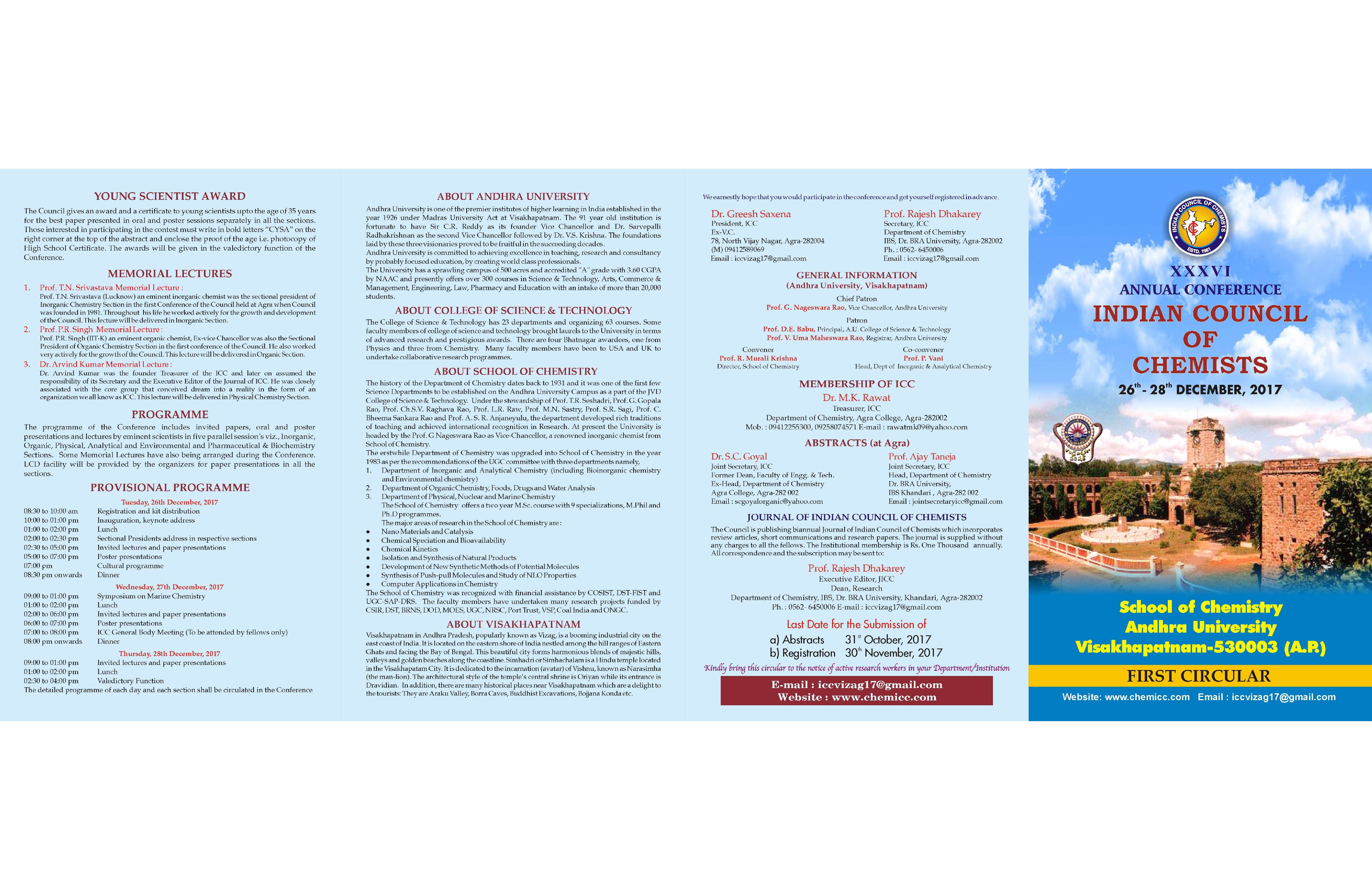 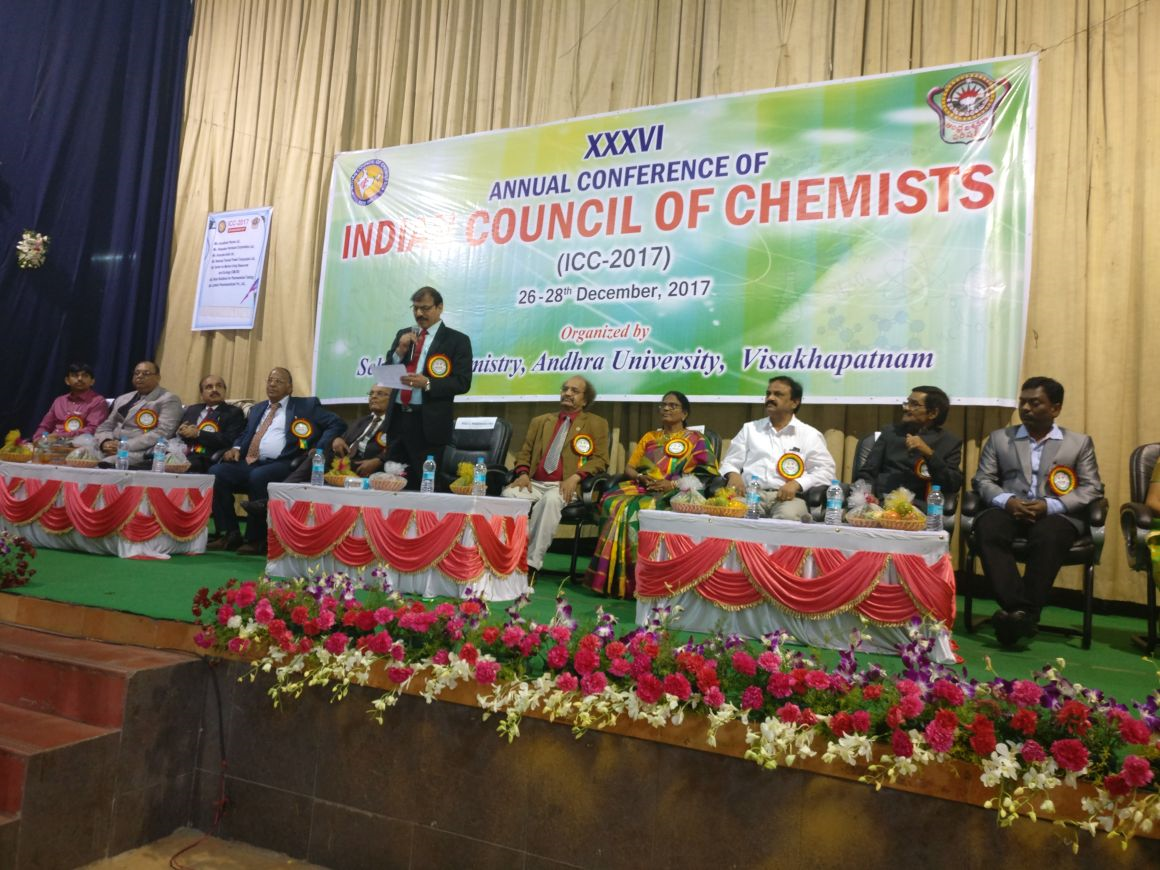 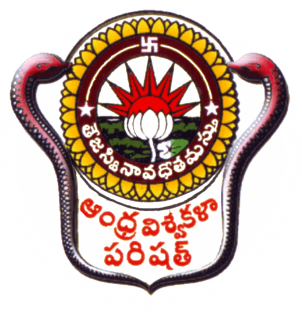 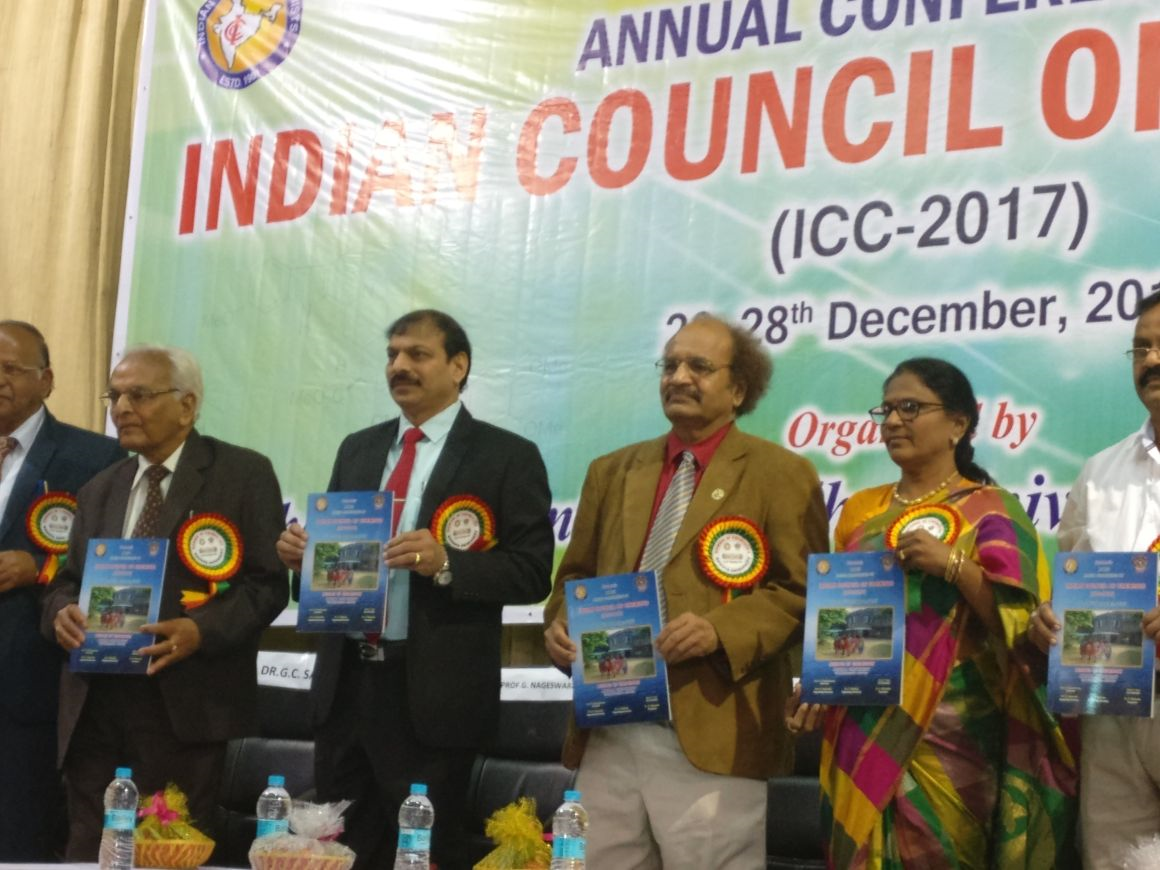 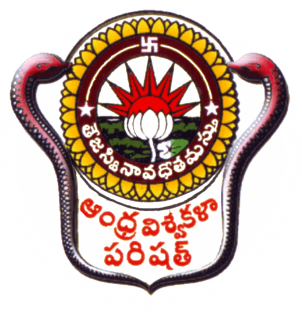 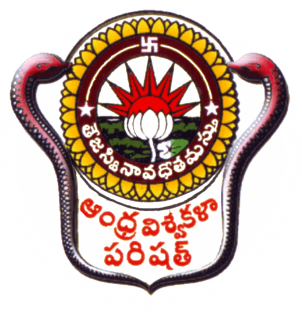 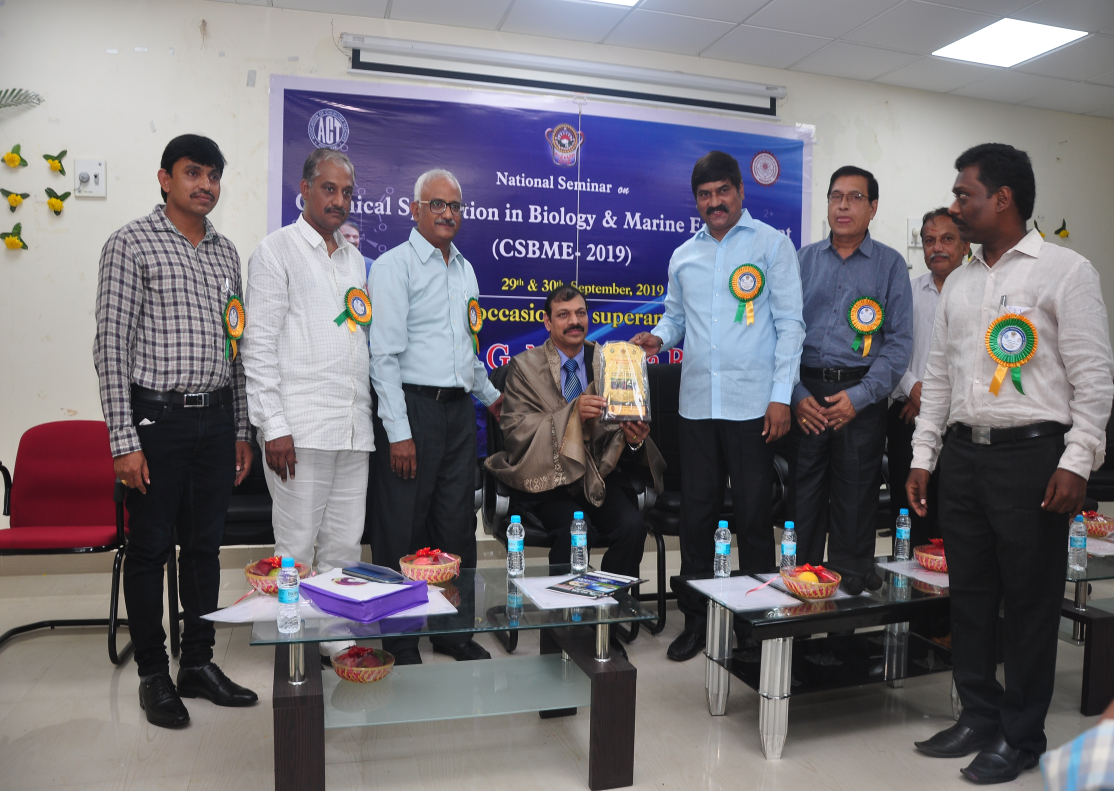 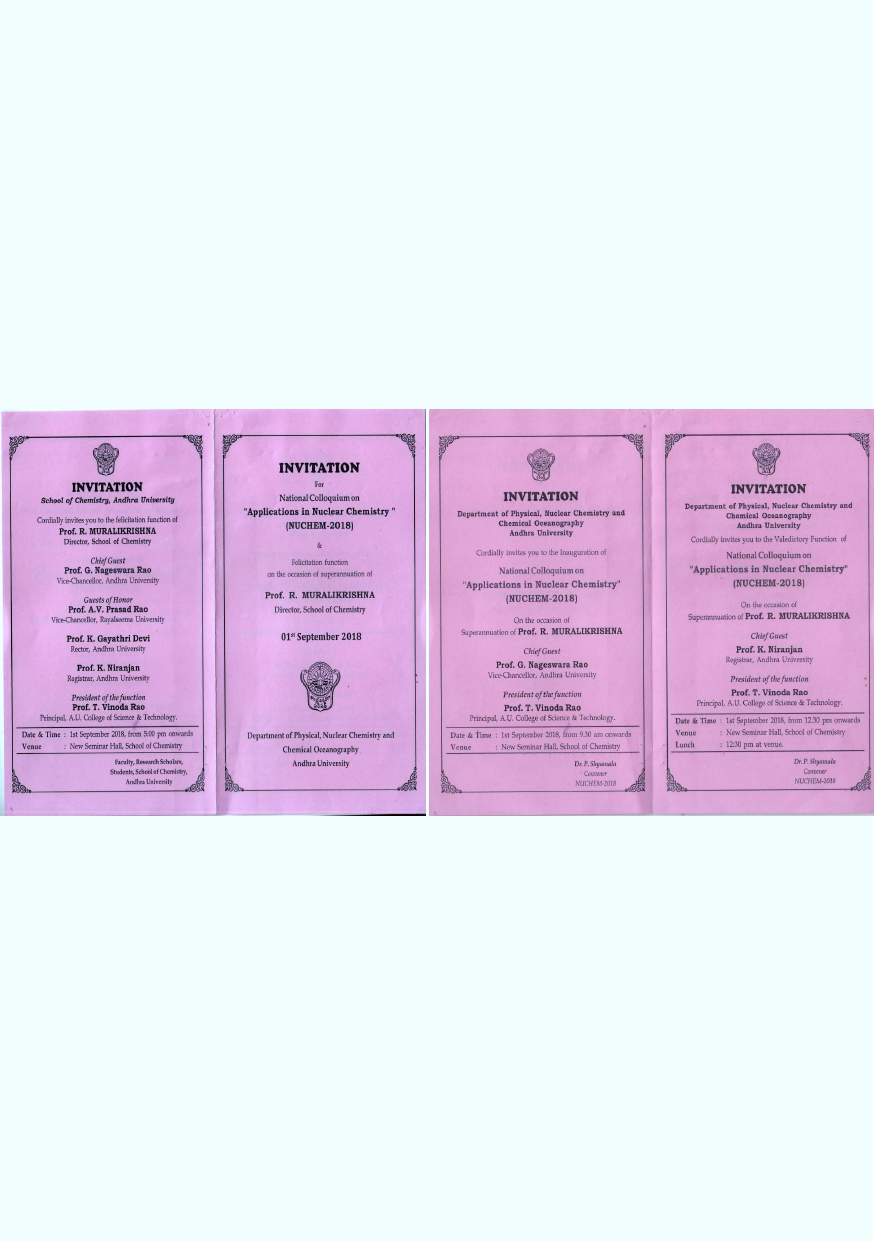 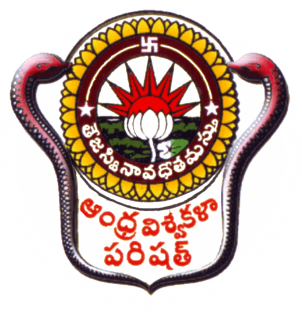 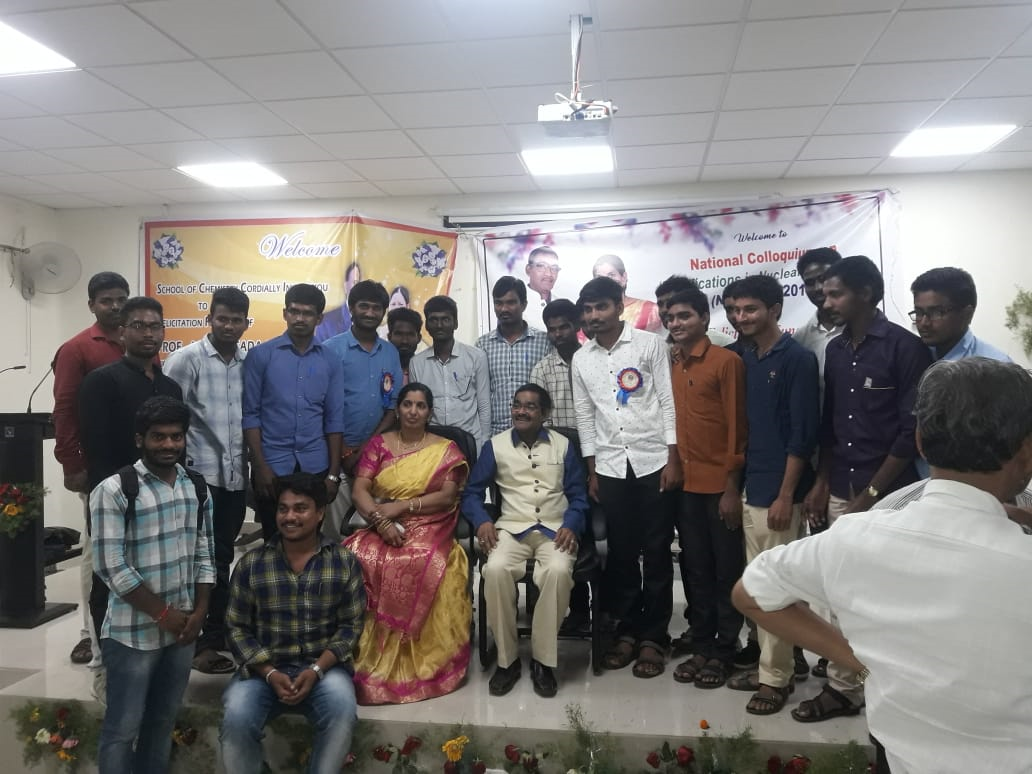 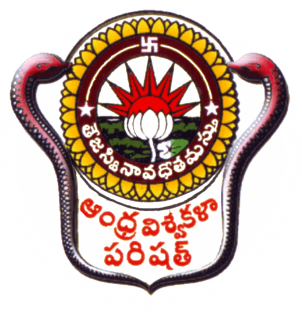 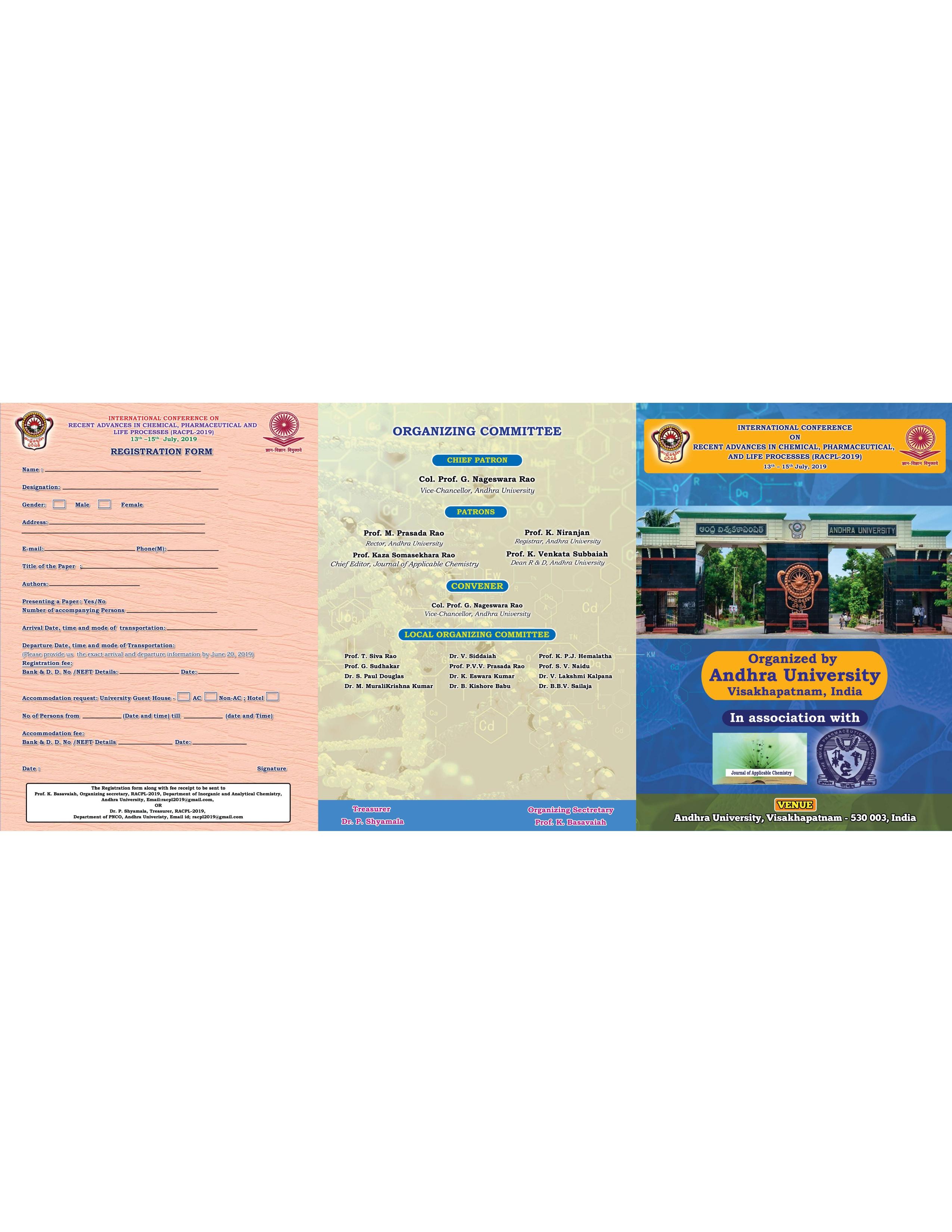 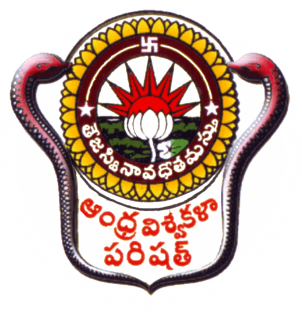 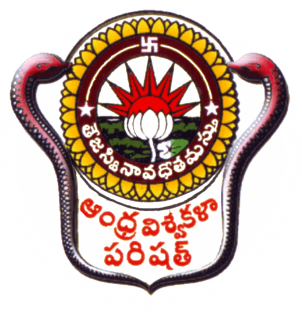 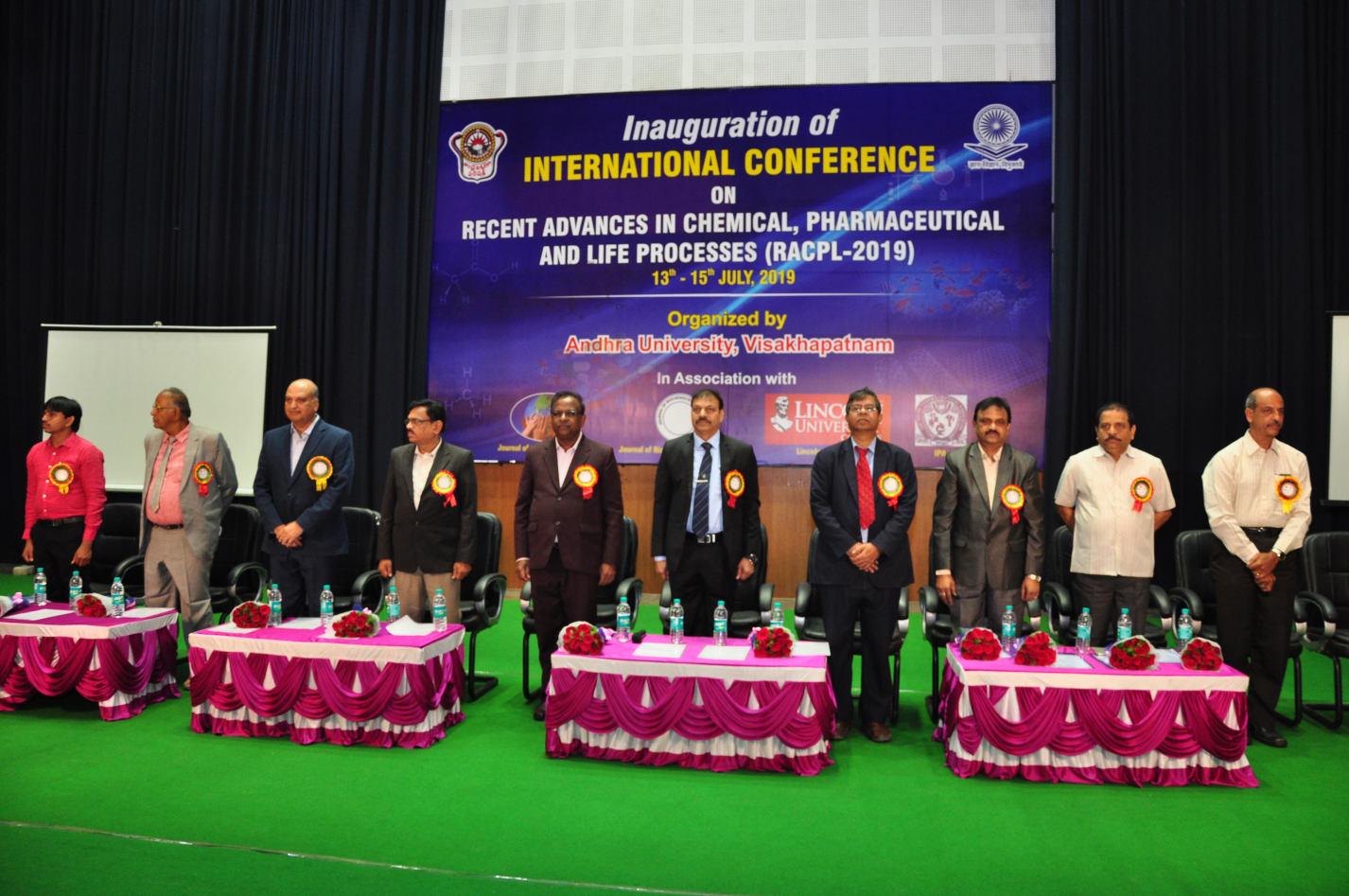 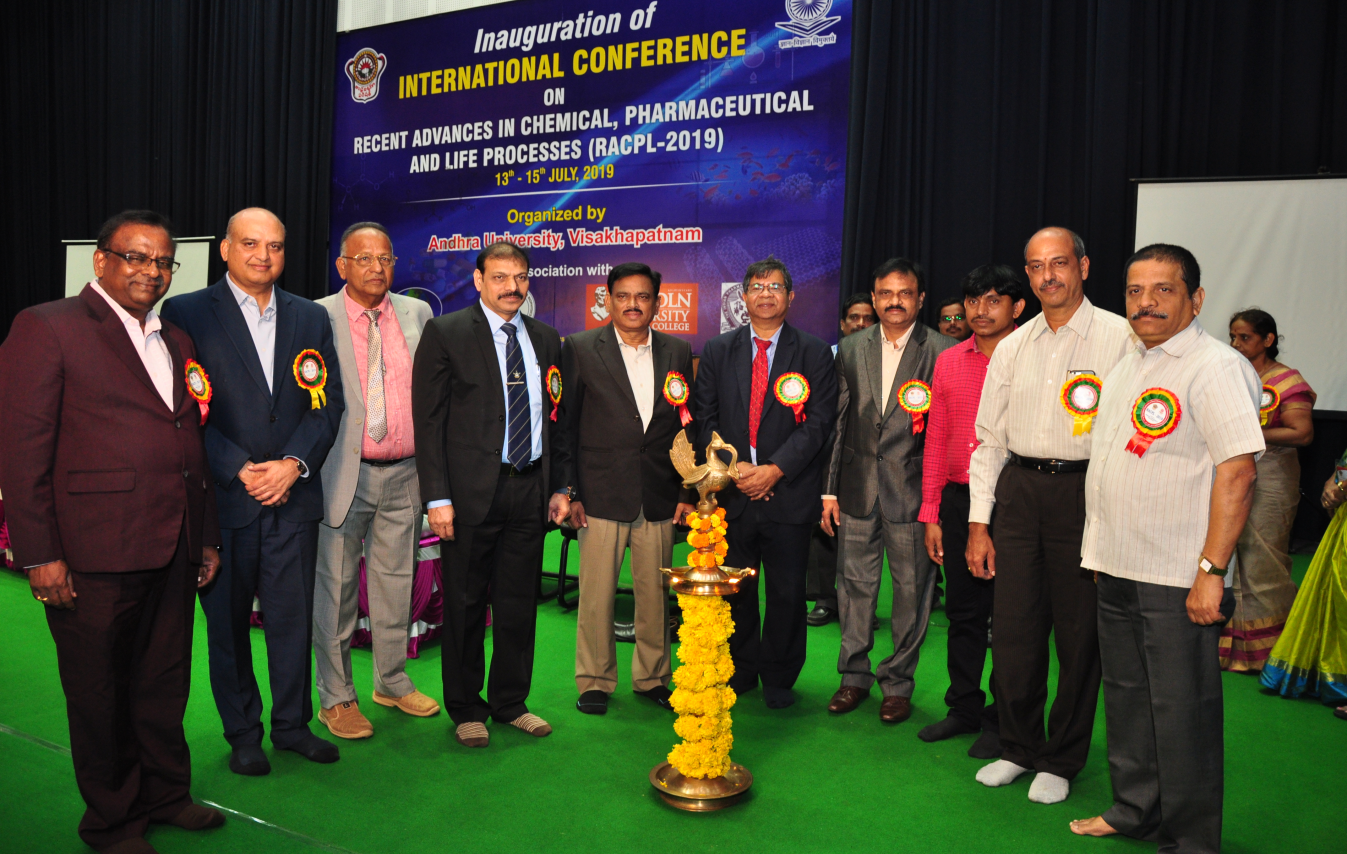 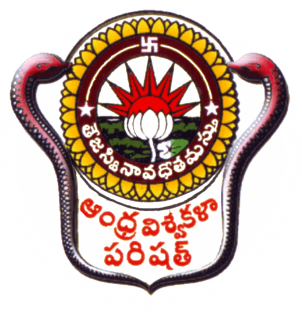 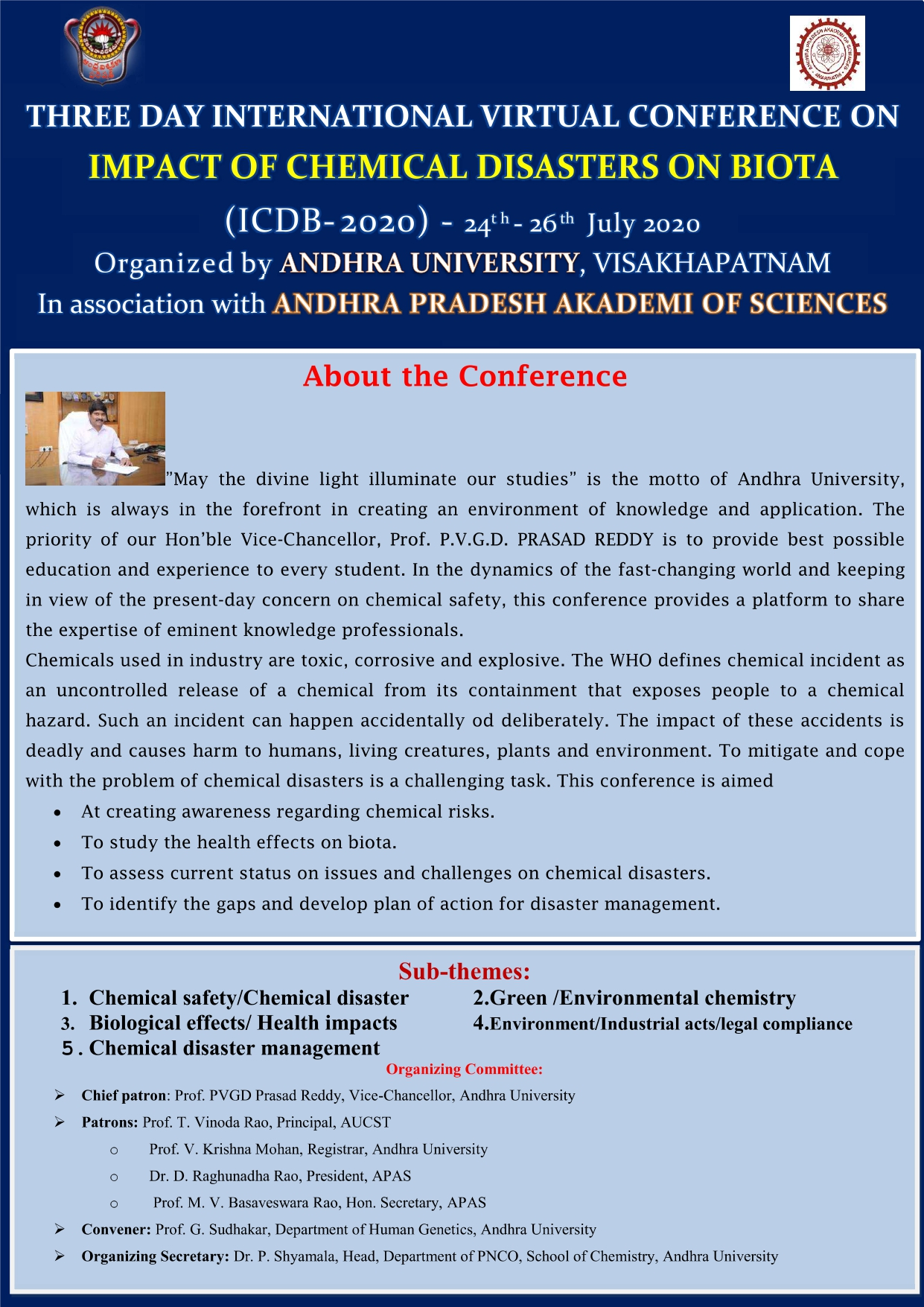 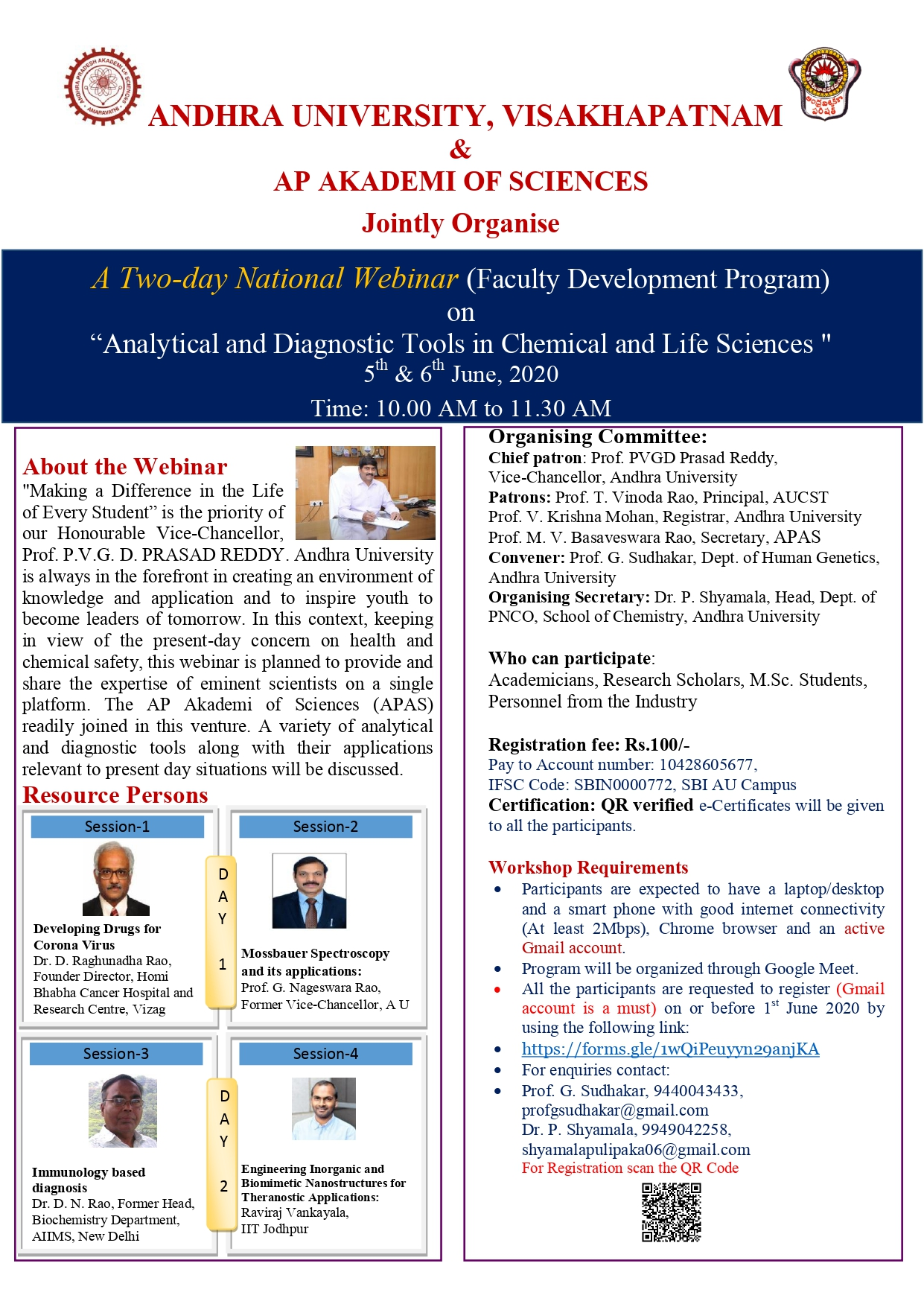 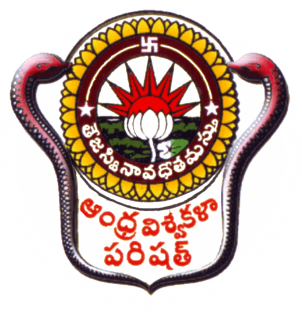 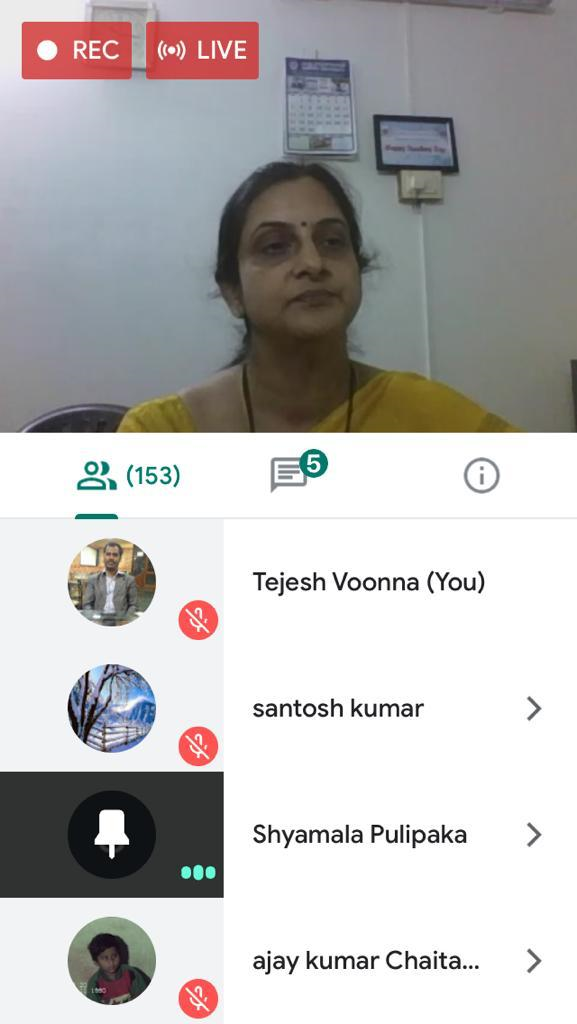 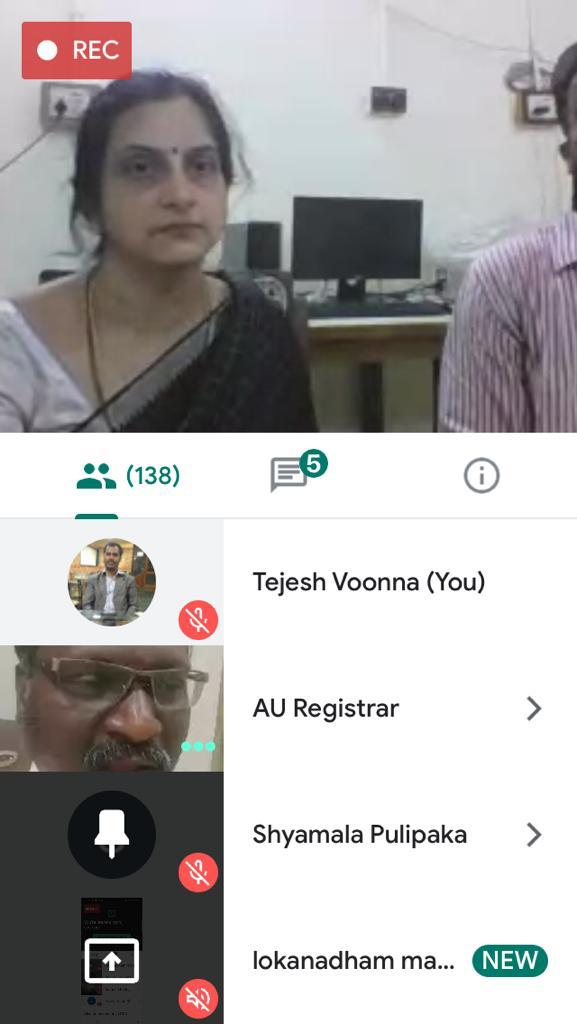 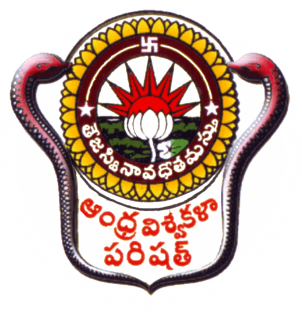 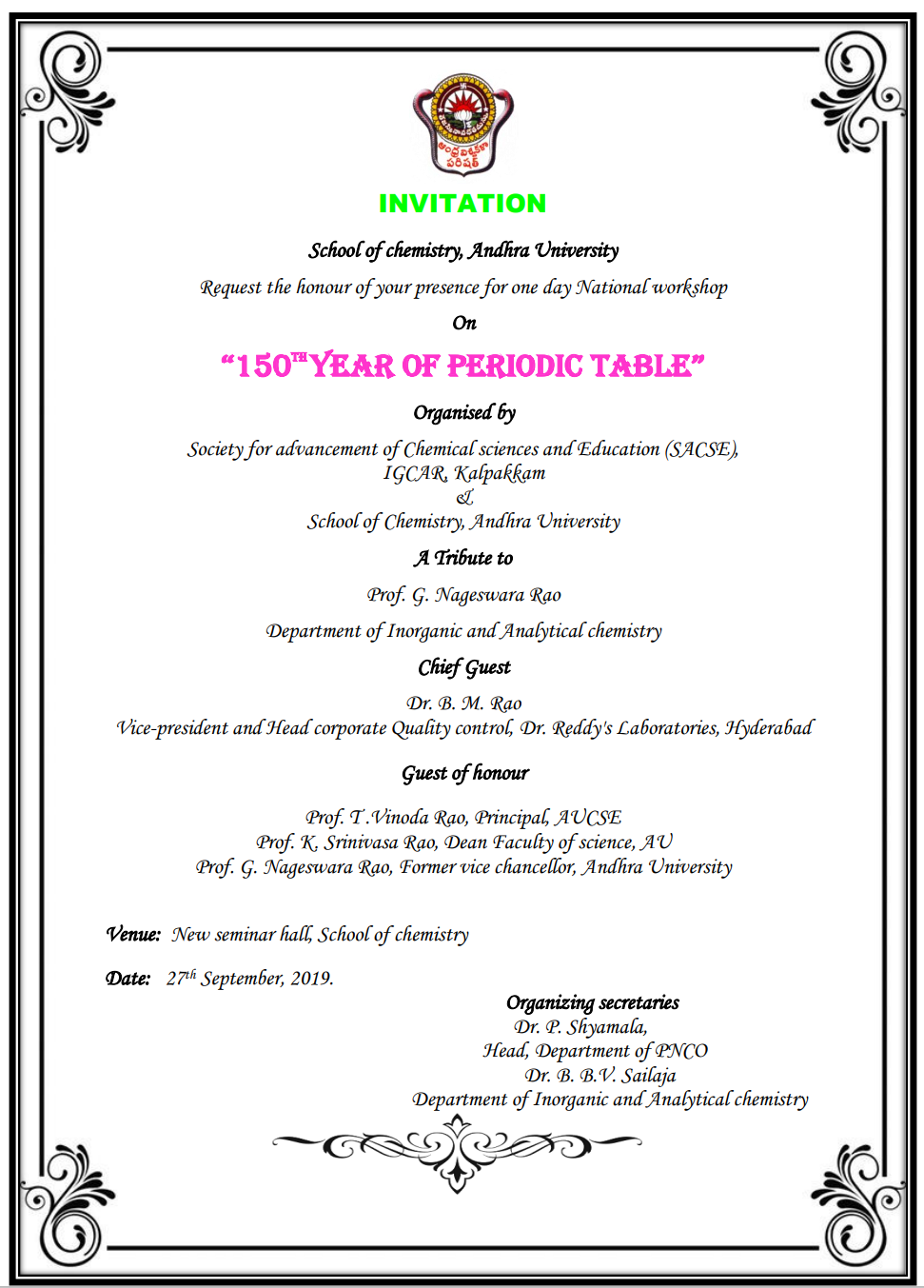 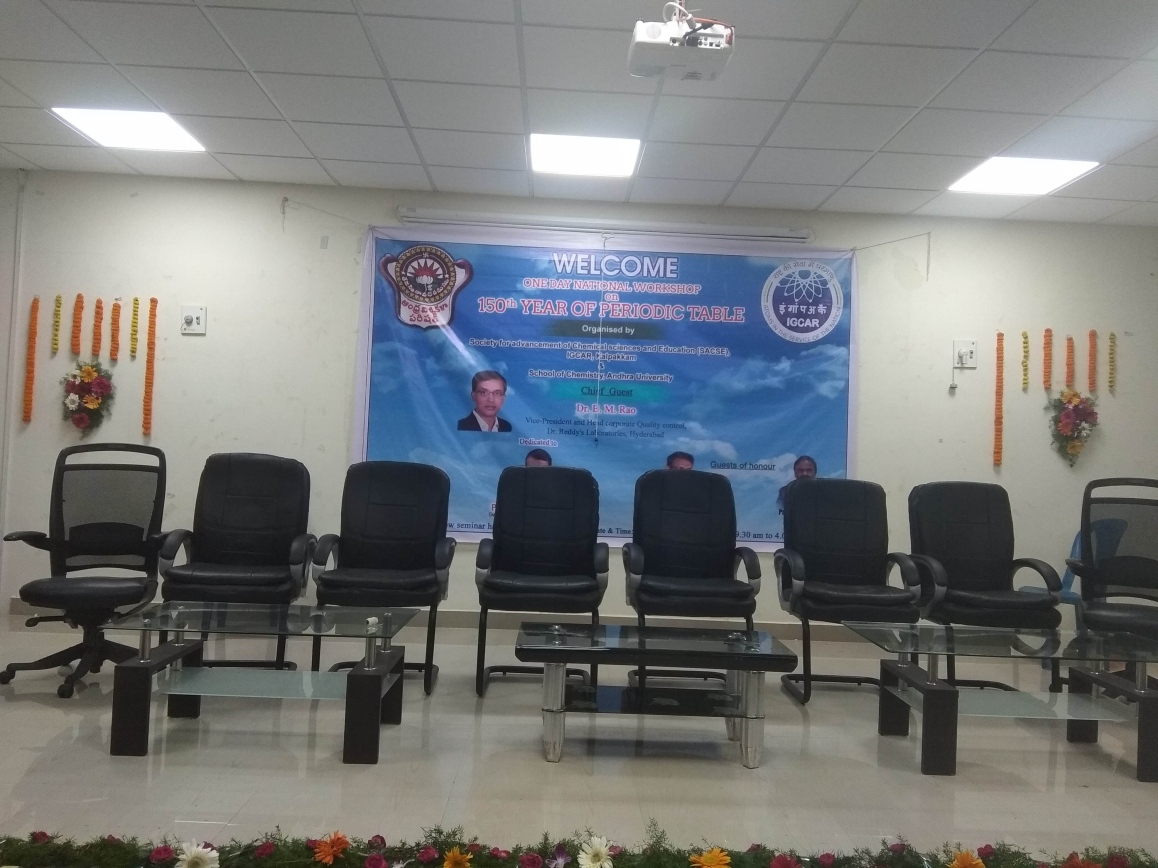 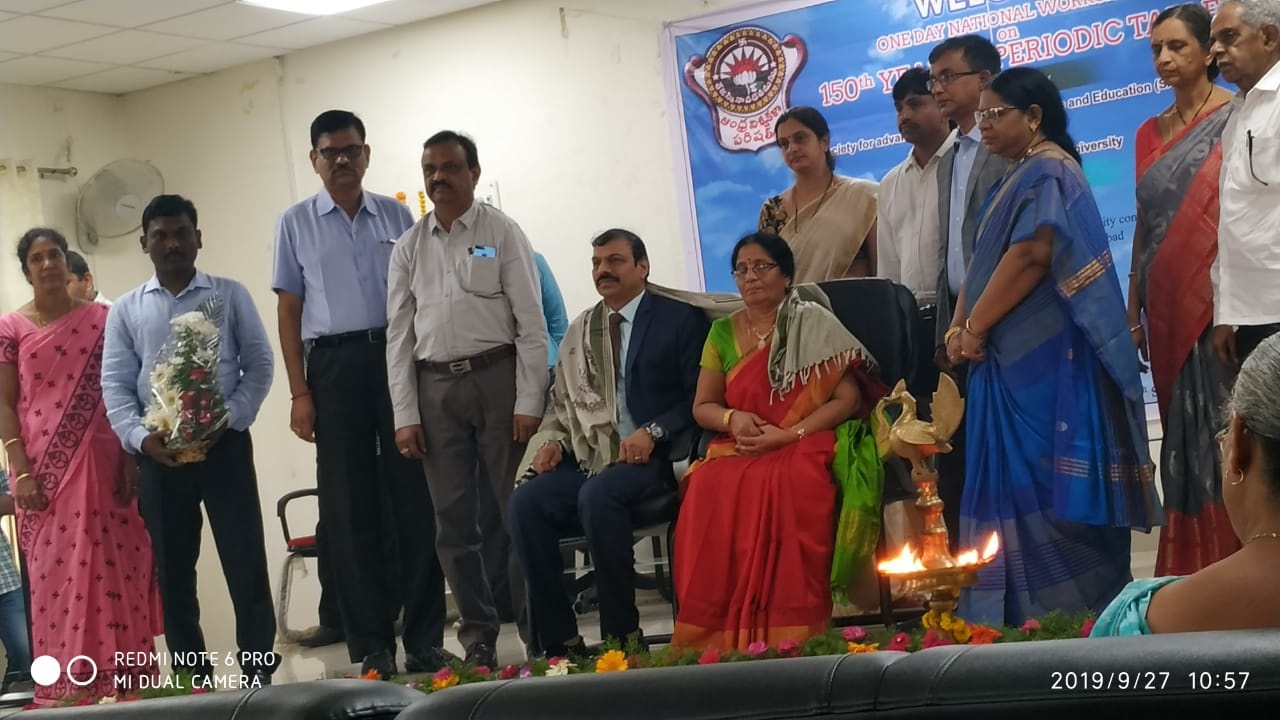 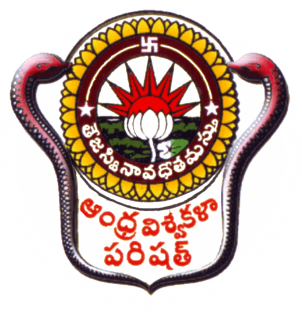 Future Plans
To develop industry relevant add-on courses
To Organize a MOOCS.
To organize NET classes
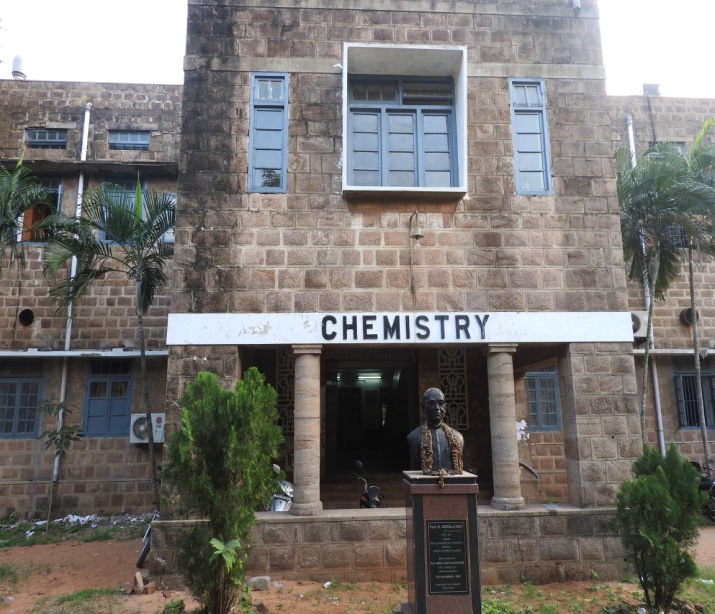 To organize an International Conference
To introduce diploma course in
 Instrumental methods of analysis
THANK YOU